Урок - 5  ( д  ) /2у8н/          раздел (II)
ТЕМА:/т.8/  Сила трения. 
ЦЕЛИ:
Повторить атомарное состояние вещества.
Изучить силу трения скольжения и  покоя.

ДЕМОНСТРАЦИИ:
Модель строения вещества.
Зависимость силы трения от нормального давления и коэффициента трения.
Зависимость силы трения покоя от приложенной силы.
Домашнее задание.
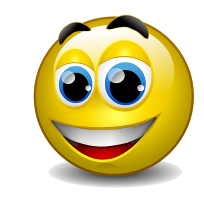 гр2
 252*262 260* 259 257 
7 r
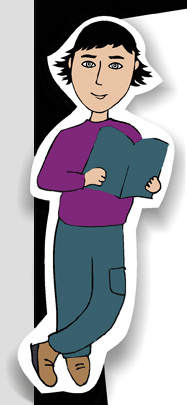 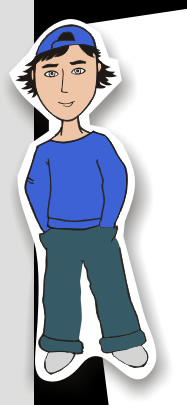 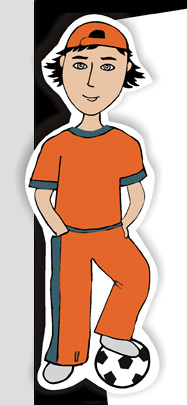 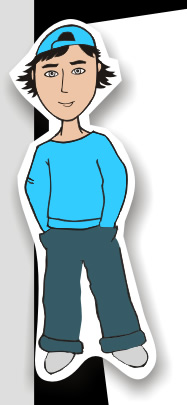 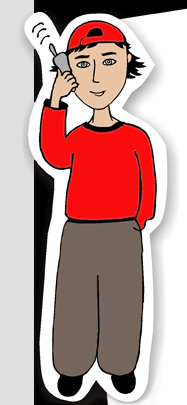 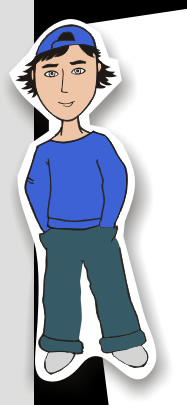 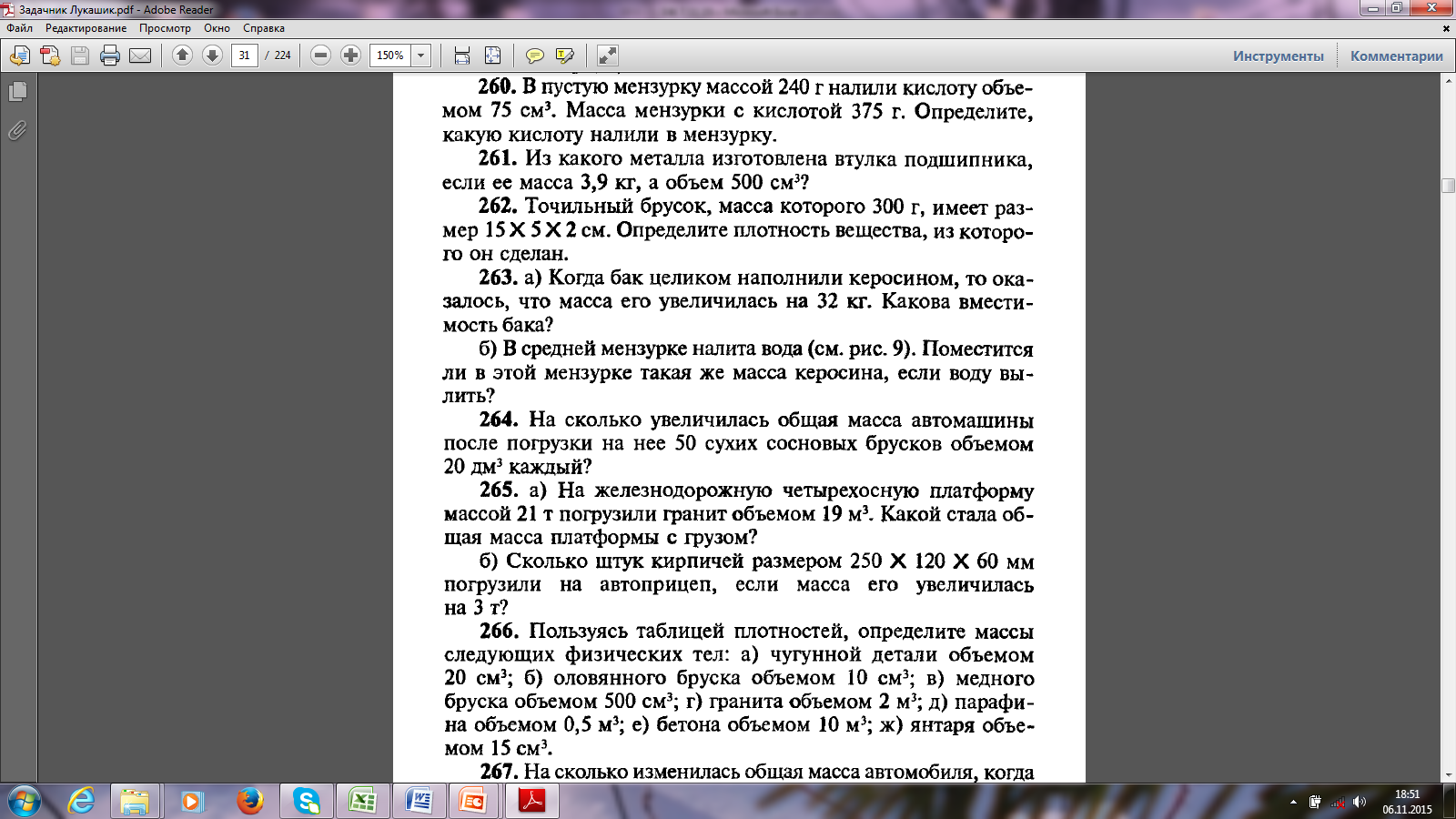 21
mбр
mбр=800г
Vбр =150см3
бр -?
бр
=
Vбр
300г
бр
=
150см3
бр=2г/см3
=2000кг/м3
Ответ: плотность вещества бруска 2г/см3, вероятно он сделан из….
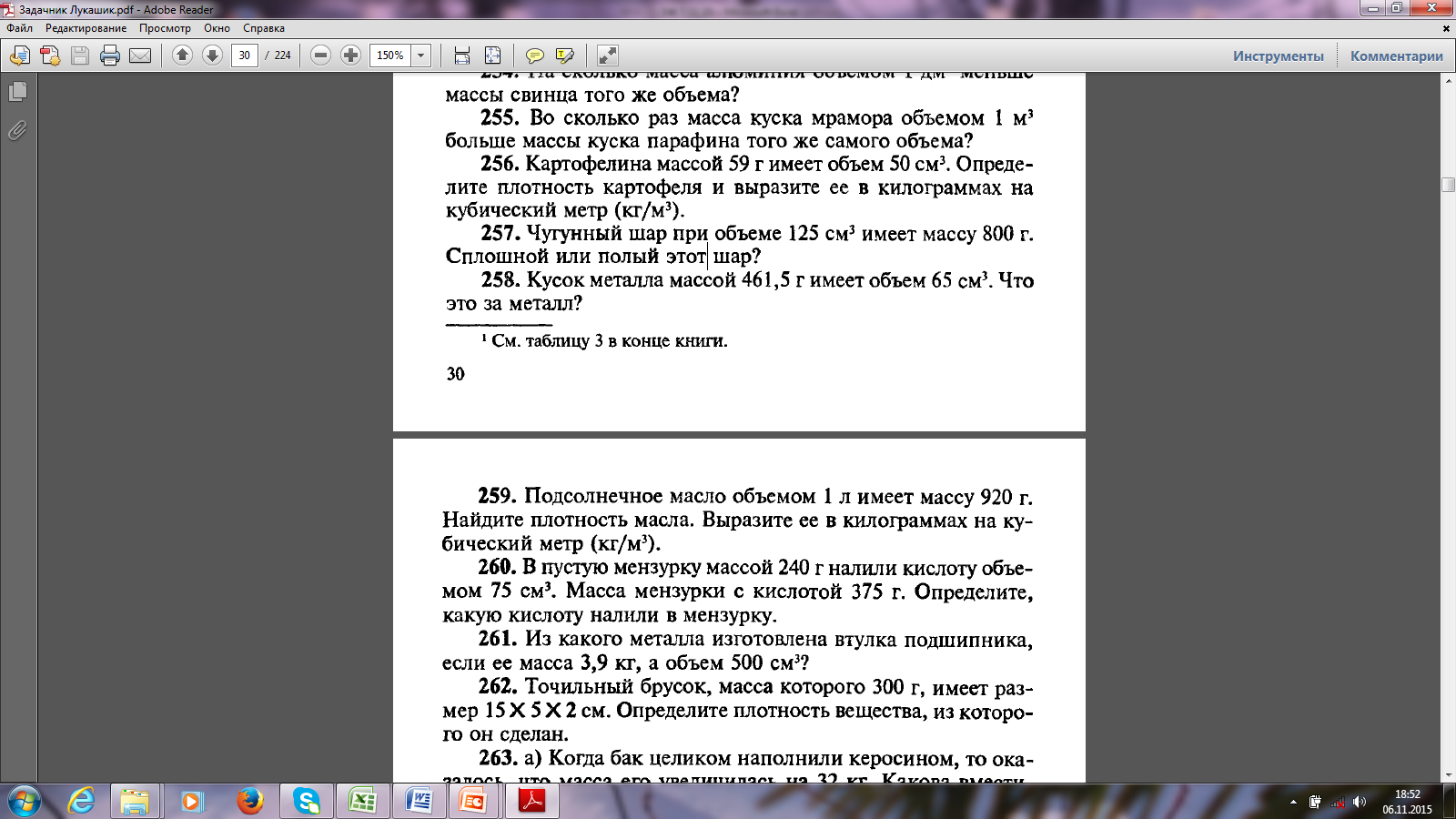 22
(найти объём полости)
mчугуна=800г
чуг=7г/см3 
Vобщ. =125см3 Vполости -?
1.Найдём объём вещества (чугуна).
mч
Vч
Vч
800г×см3
=
ч
=
7г
=114,3см3
2. Найдём  объём полости.
Vобщ
-
Vм
Vп
=
=
-
114,3см3
=
125см3
=10,7см3
Ответ: объём полости   составляет 10,7см3.
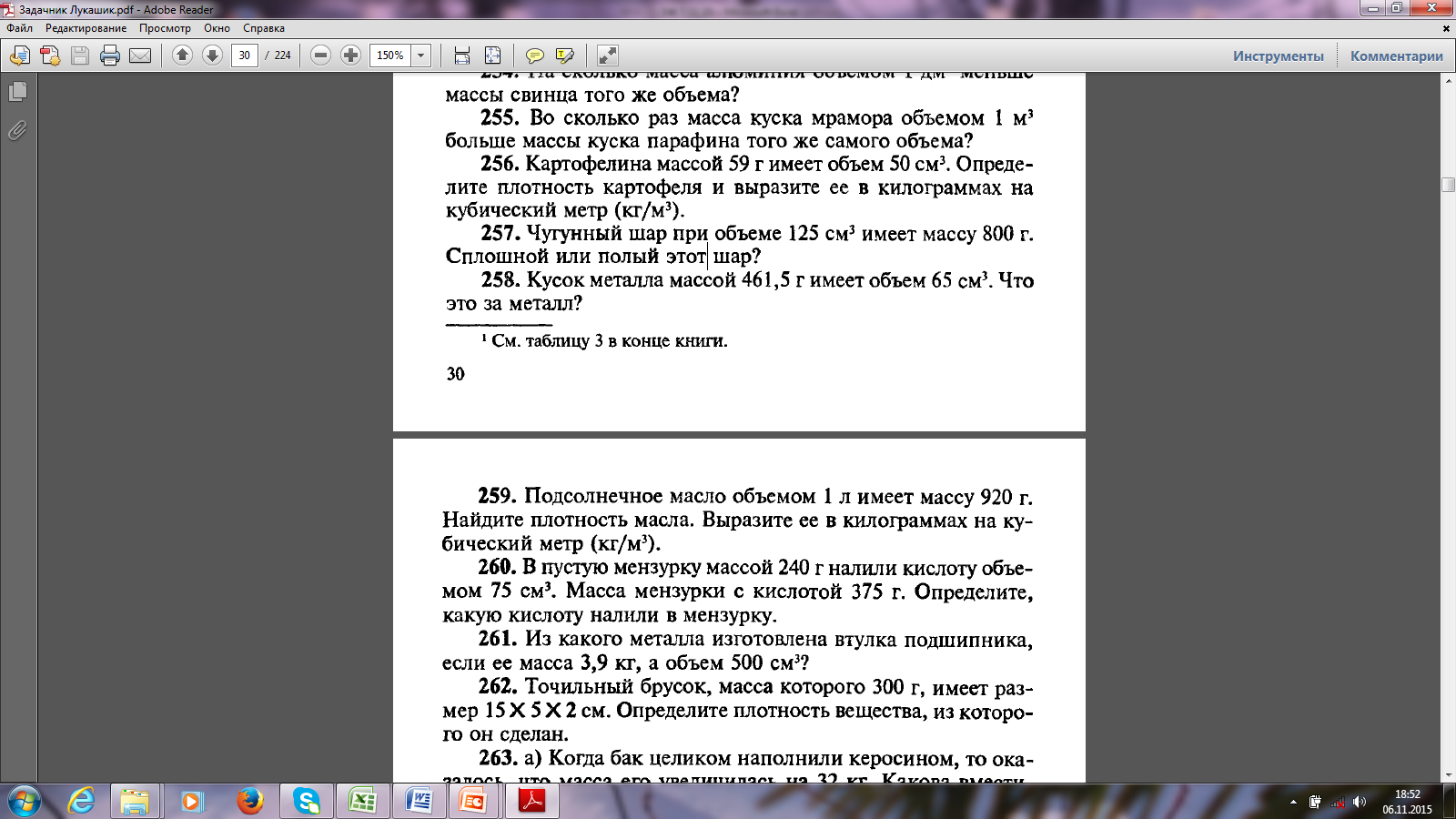 23
mмасла=920г
Vмасла. =1л = =1дм3 =1000см3
масла=? г/см3
mм
м
=
V м
Ответ:
№259
g =9,8Н/кг;M1 = 2кг
M2= 5 кг ;M3 =10 кг
Вес -?
24
N3
N1
N2
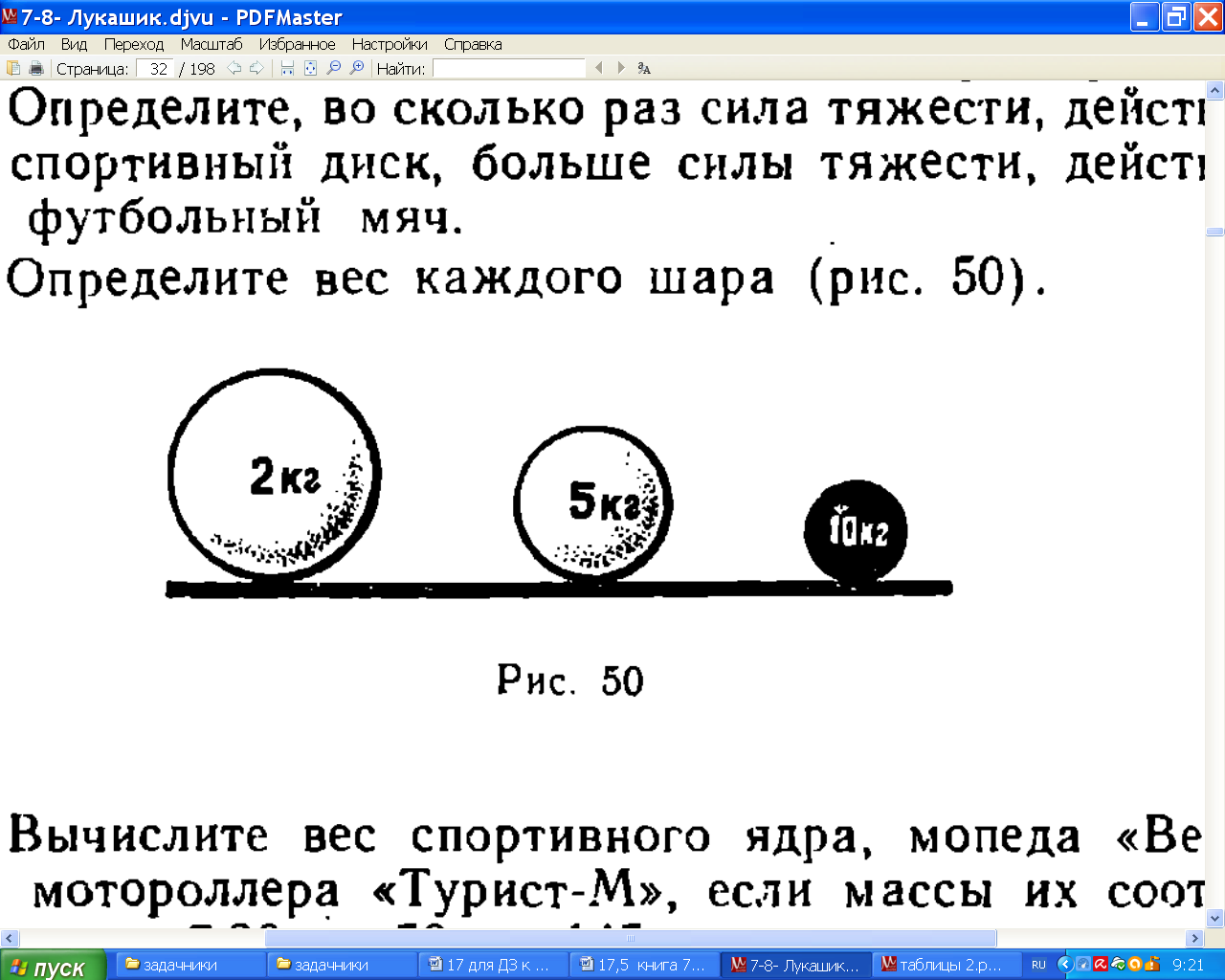 В равновесии вес тела равен силе тяжести, т.е  
 Р1= 20Н, 
Р2= 50Н,
Р3= 100Н
M1g
Р1
M2 g
Р2
Сила – это действие ….
Сила тяжести – это сила притяжения Земли
Вес тела – это сила, с которой тело действует…
g =9,8Н/кг – это значит тело массой в 1кг Земля притягивает с силой 9,8 Н
M3 g
Р3
25
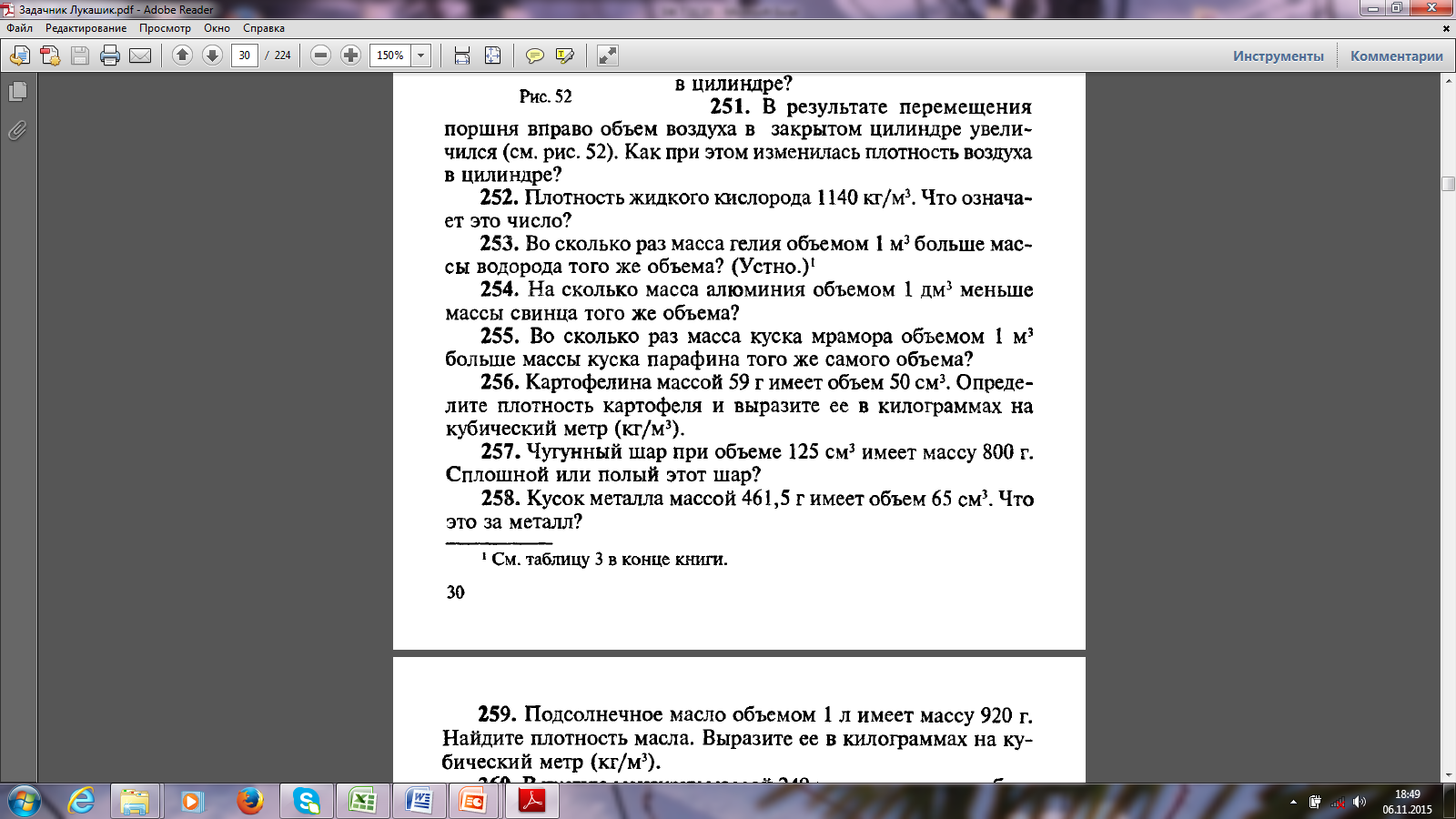 =1,14г/см3
к=
1140кг/м3
Ответ: один кубический метр тела имеет массу …….кг, или один кубический сантиметр  жидкого кислорода  имеет массу …. грамм.
Масса – это …
Инертность – это способность …
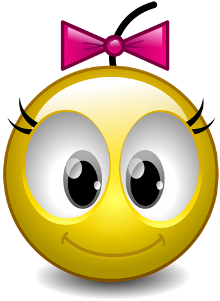 Домашнее задание.
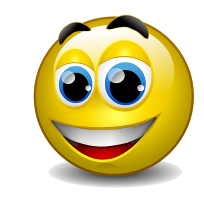 Тема №8   §§32-34. 
гр3 107- 117** 122 120 301       т4 v 
гр3(F) 342- 339- 336- 287 286
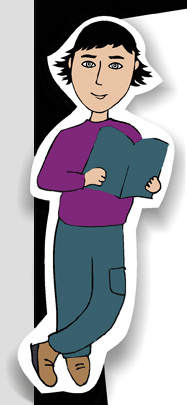 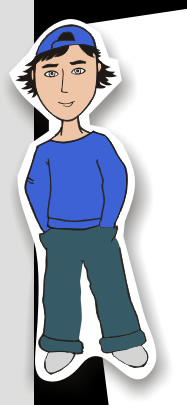 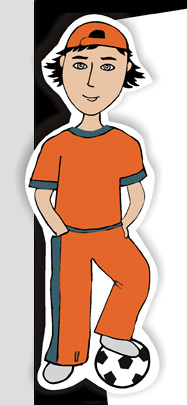 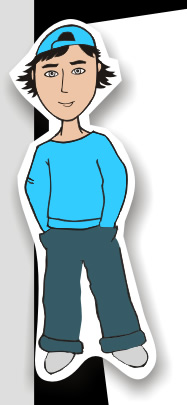 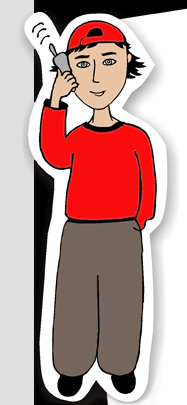 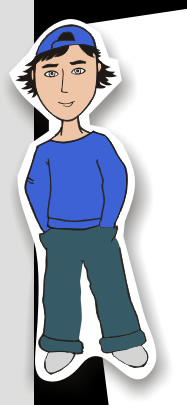 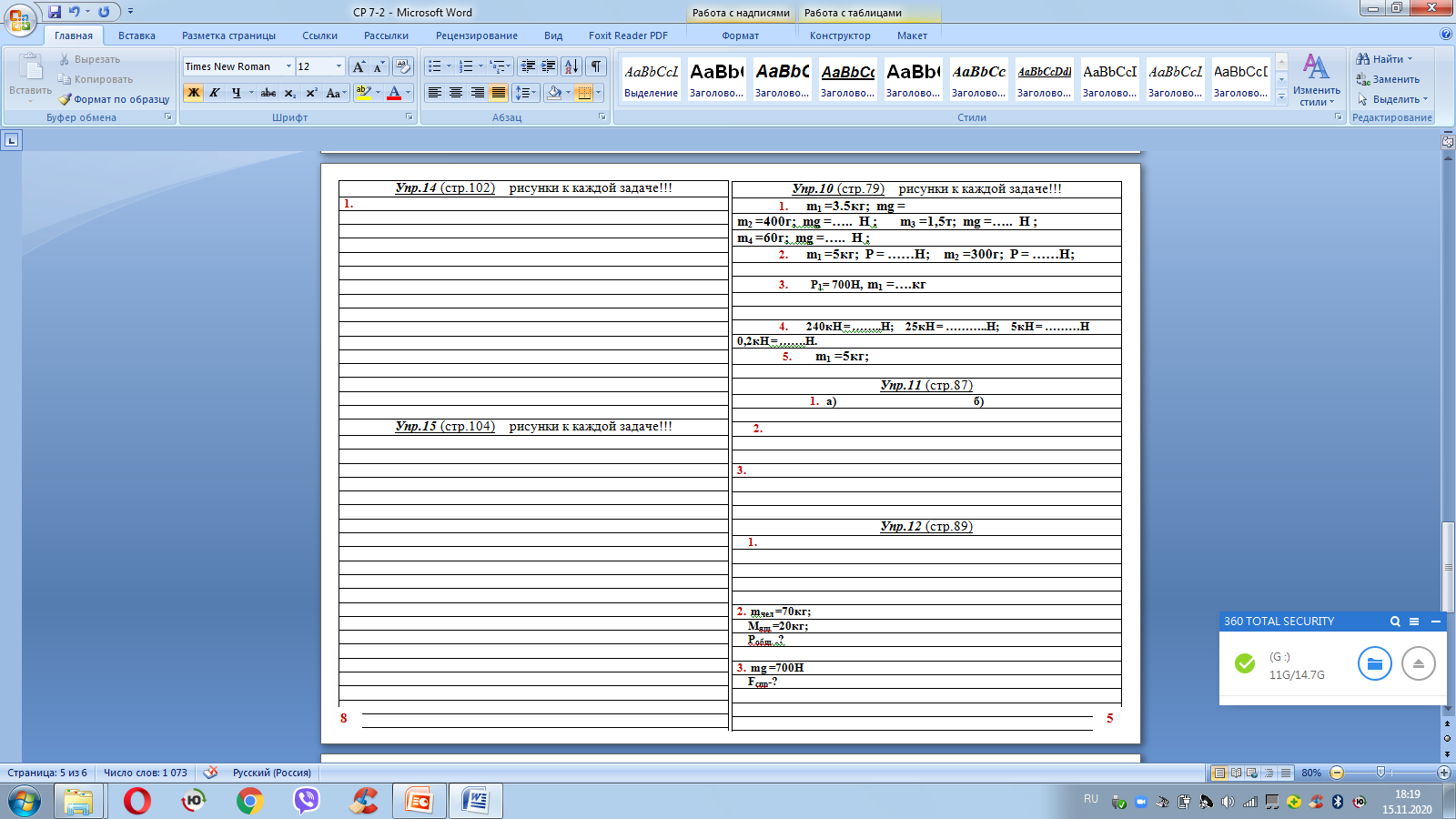 Физика 7
Тема №8
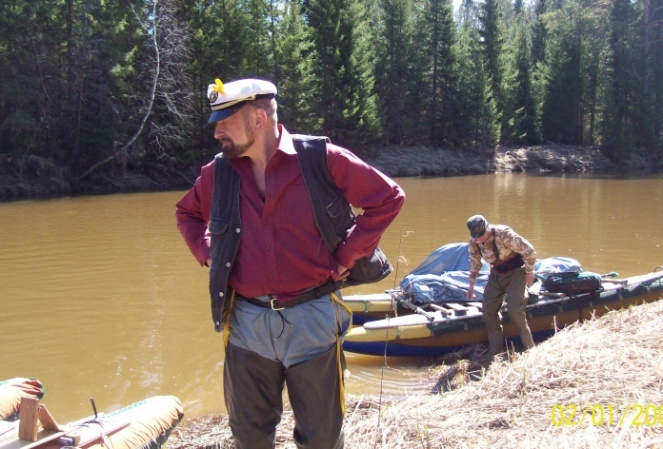 силы
сила трения
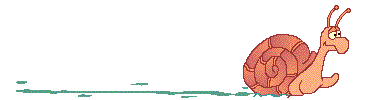 Физика от физика, стр.14,  диагн стр.12
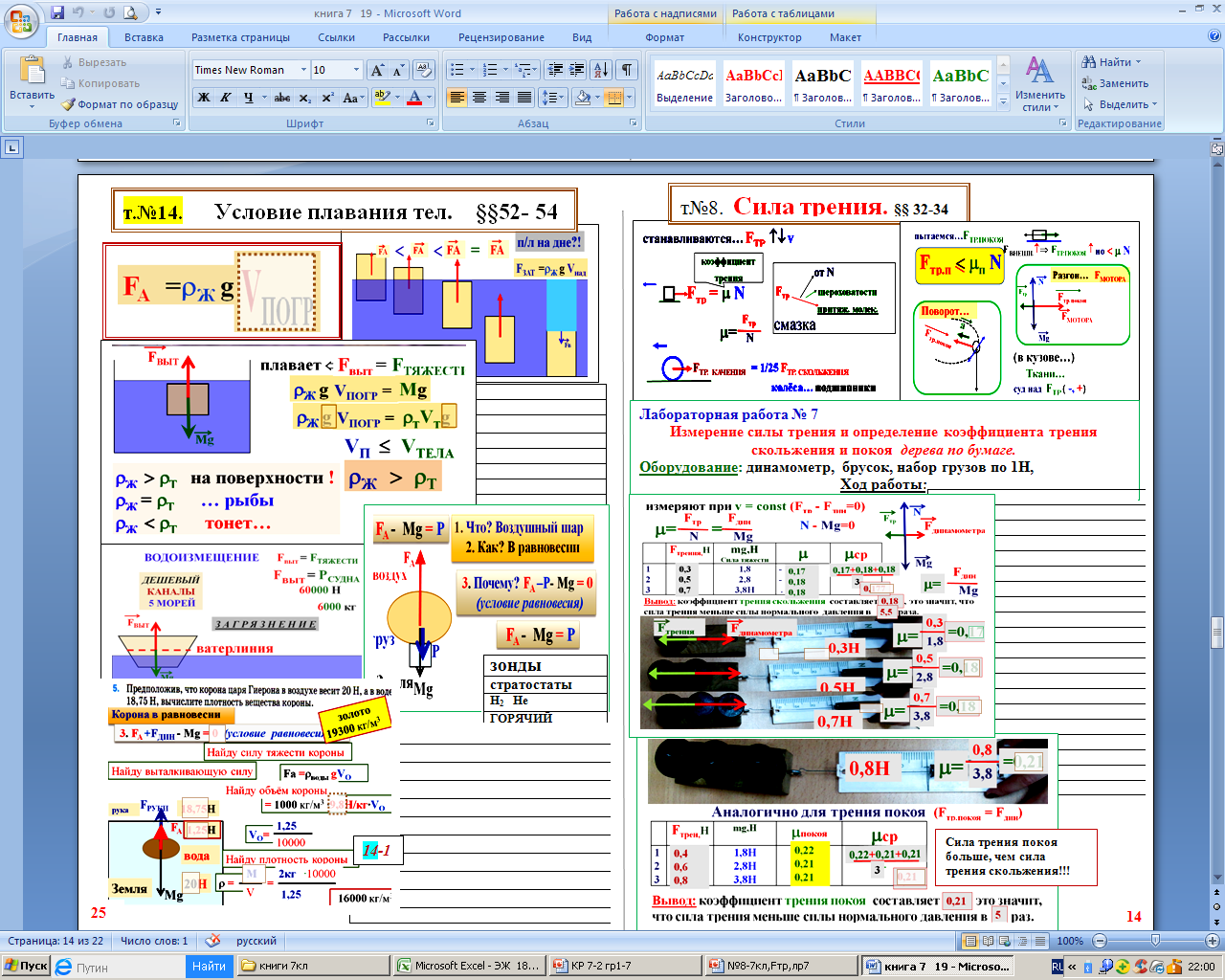 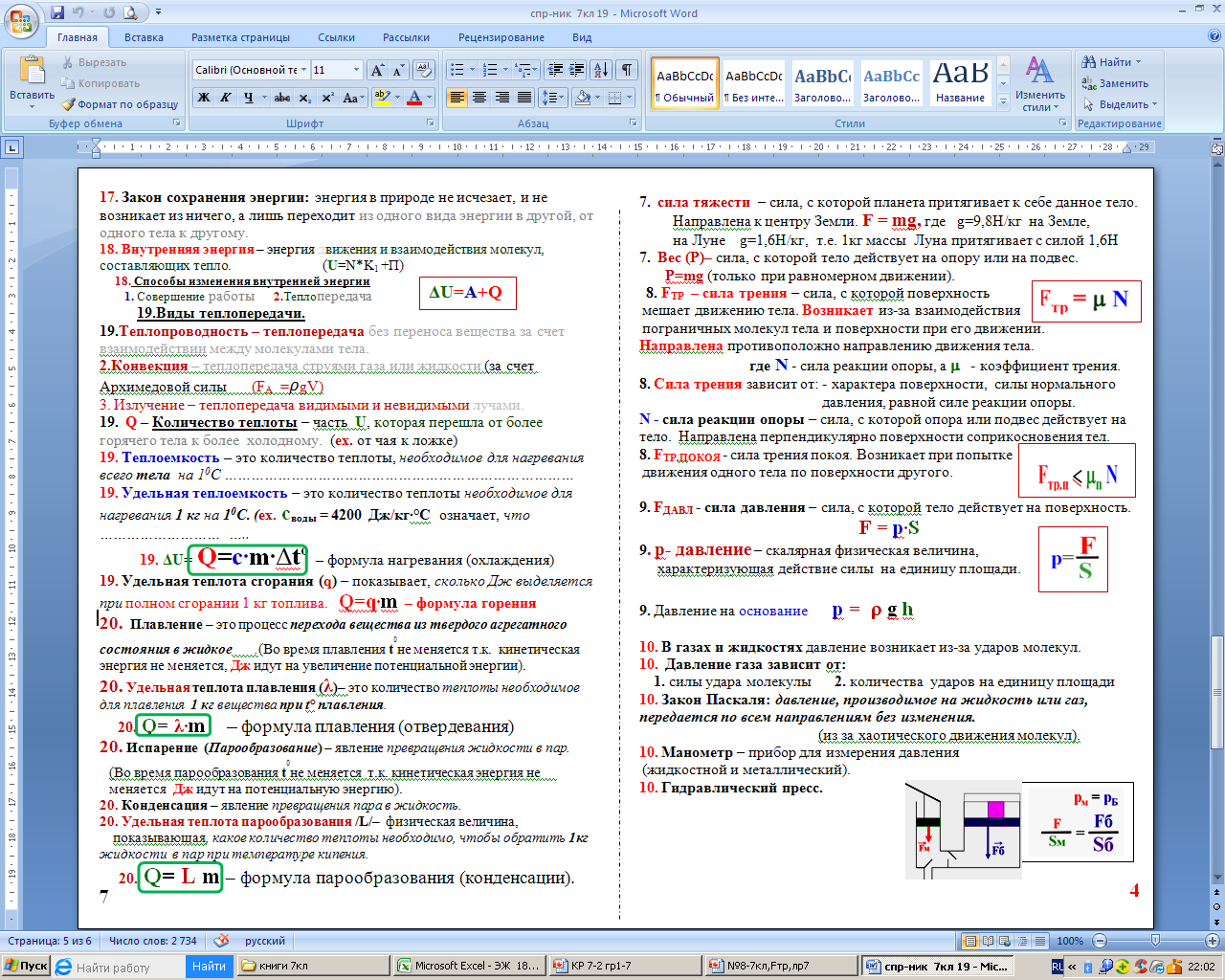 www.wondershare.com
останавливаются… FТР   v
от N
Fтр                 шероховатости 
                   притяж. молек.
Fтр
N
коэффициент
трения

Fтр =
N
смазка
=
FТР.  КАЧЕНИЯ  = 1/25 FТР. СКОЛЬЖЕНИЯ
колёса… подшипники
измеряют при v = const (Fтр - Fдин=0)
Fтр
Fдин
Fдин
0,3
0,5
0,7
N
Mg
Mg
1,6
2,8
3,8
=
=
N - Mg=0
0,3
0,6
0,9
0,19+0,24+0,25
0,19
0,24
0,25
N
=
3
Fдинамометра
Fдинамометра
0,23
Fтр
Fтрения
Вывод: коэффициент трения скольжения  составляет …..    , это значит, что сила трения меньше силы нормального  давления в      ….раз.
0,23
5,3
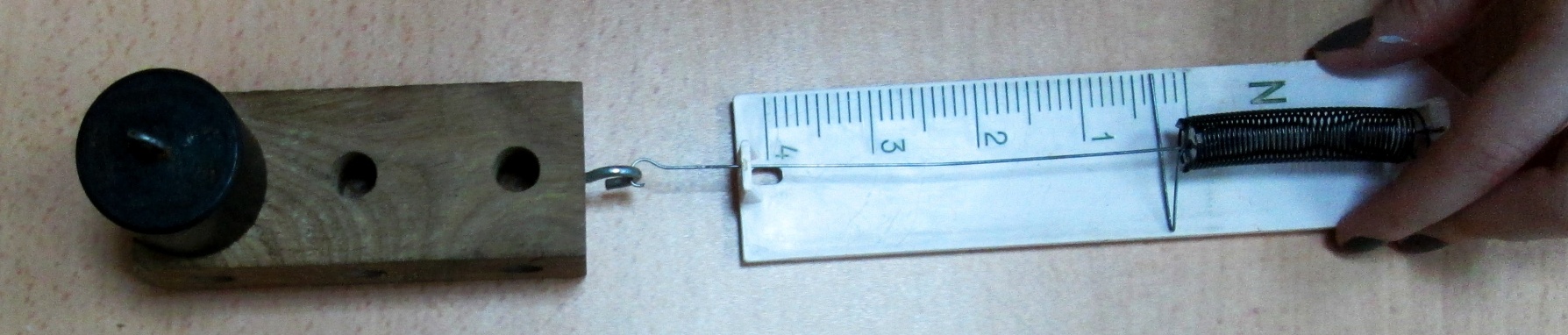 =0,17
=
0,3Н
Mg
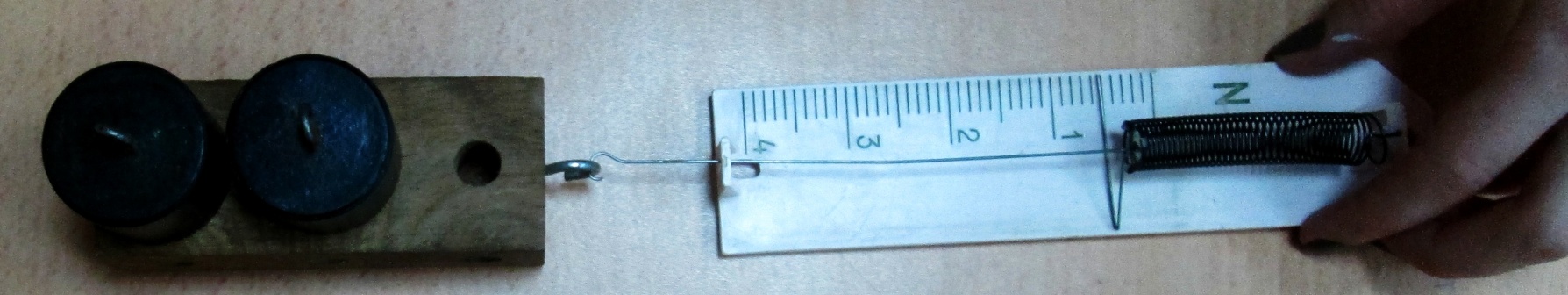 =0,18
=
0,5Н
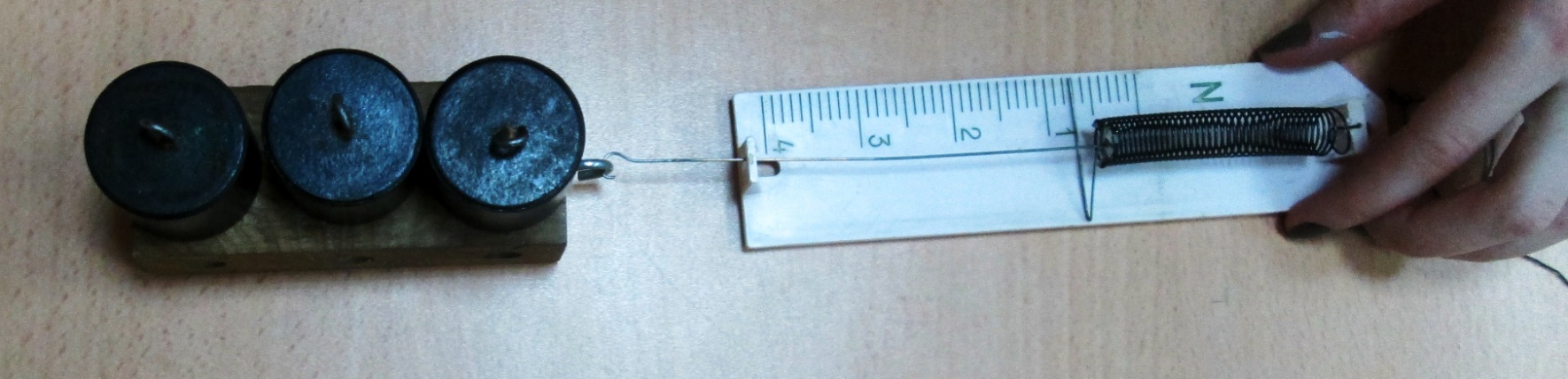 =0,18
=
0,7Н
пытаемся…FТР.ПОКОЯ
F ВНЕШН.  FТР.ПОКОЯ 
но   N
Fтр.п  п N
Разгон…   FМОТОРА
a
N
FМОТОРА
Поворот…
Fтр.покоя
Fтр
Fтр.покоя
(в кузове…)
Mg
Ткани…
суд над  FТР ( -, +)
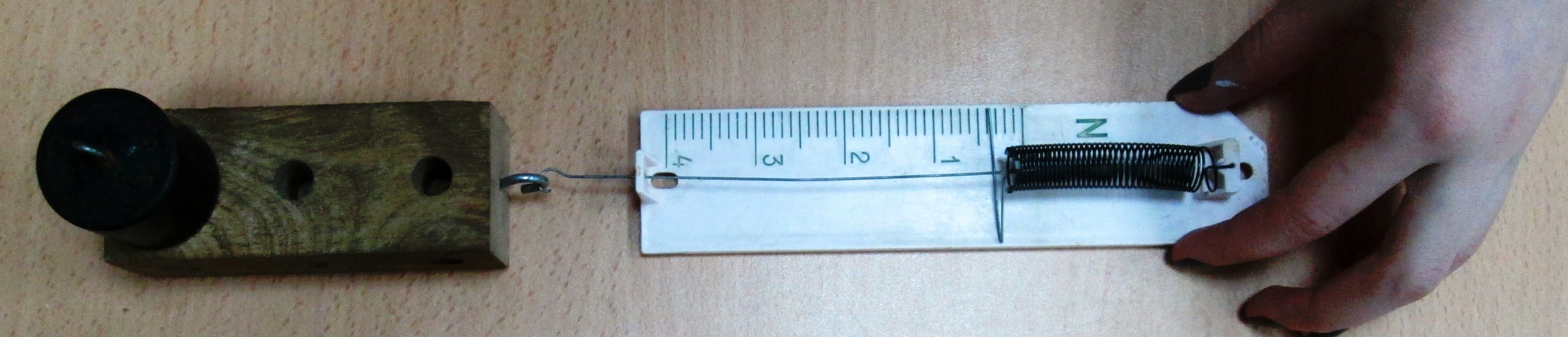 0,4
0,6
0,8
1,8
2,8
3,8
0,4Н
=0,22
=
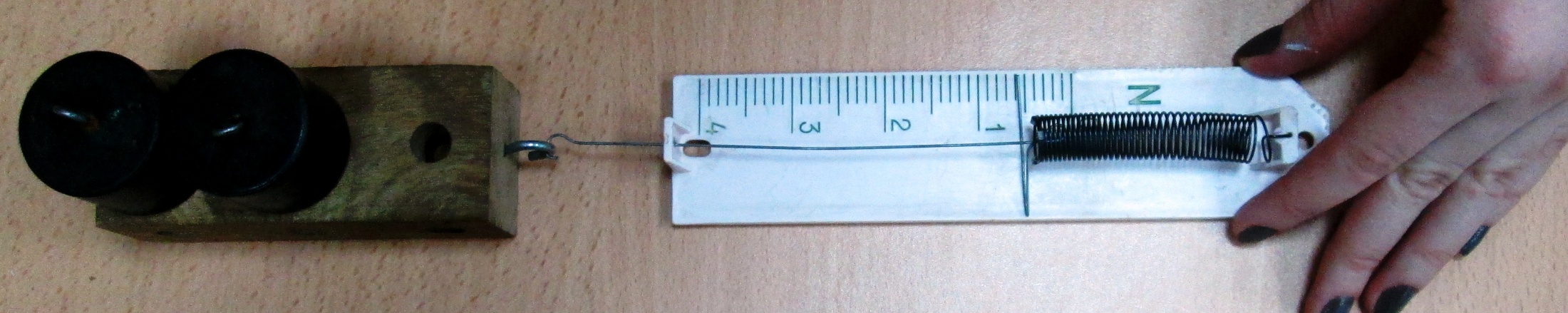 0,6Н
=0,21
=
Fдинамометра
Fтрения п
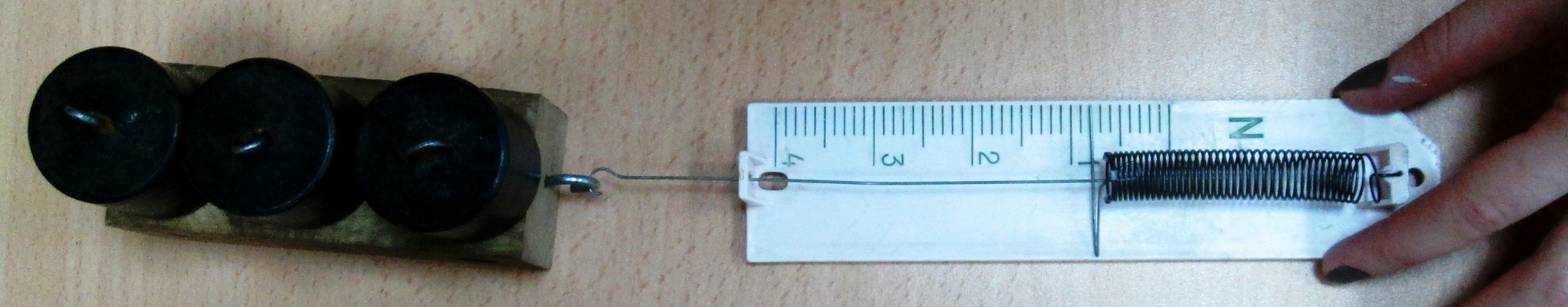 =0,21
=
0,8Н
Аналогично для трения покоя  (Fтр.покоя = Fдин)
0,22
0,21
0,21
0,4
0,6
0,8
0,22+0,21+0,21
3
0,21
0,213
Вывод: коэффициент трения покоя  составляет 0,…,  это значит, что сила трения меньше силы нормального давления в …. раз.
0,21
5
К теме №8     гр3(F)356,358,344+,347,349
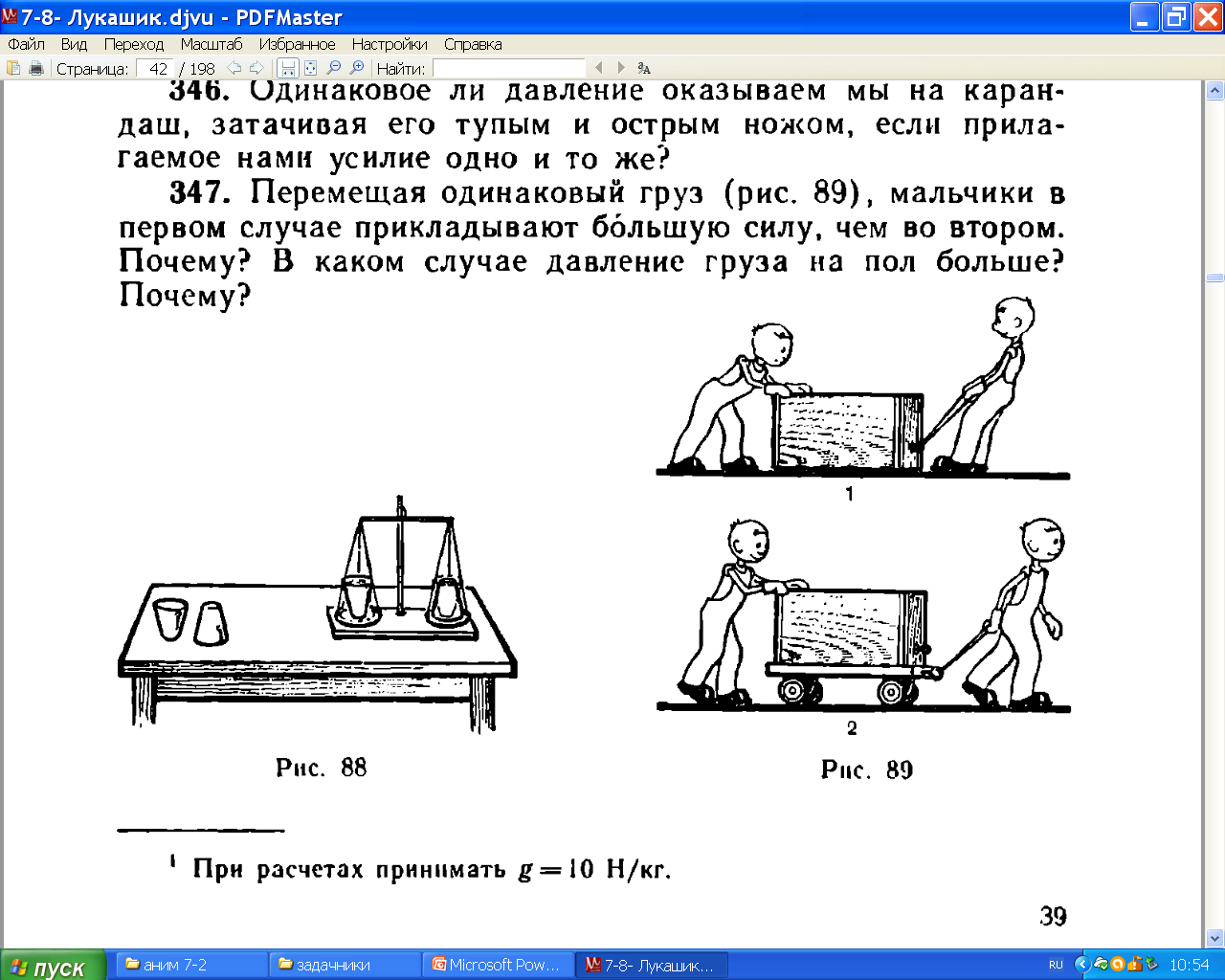 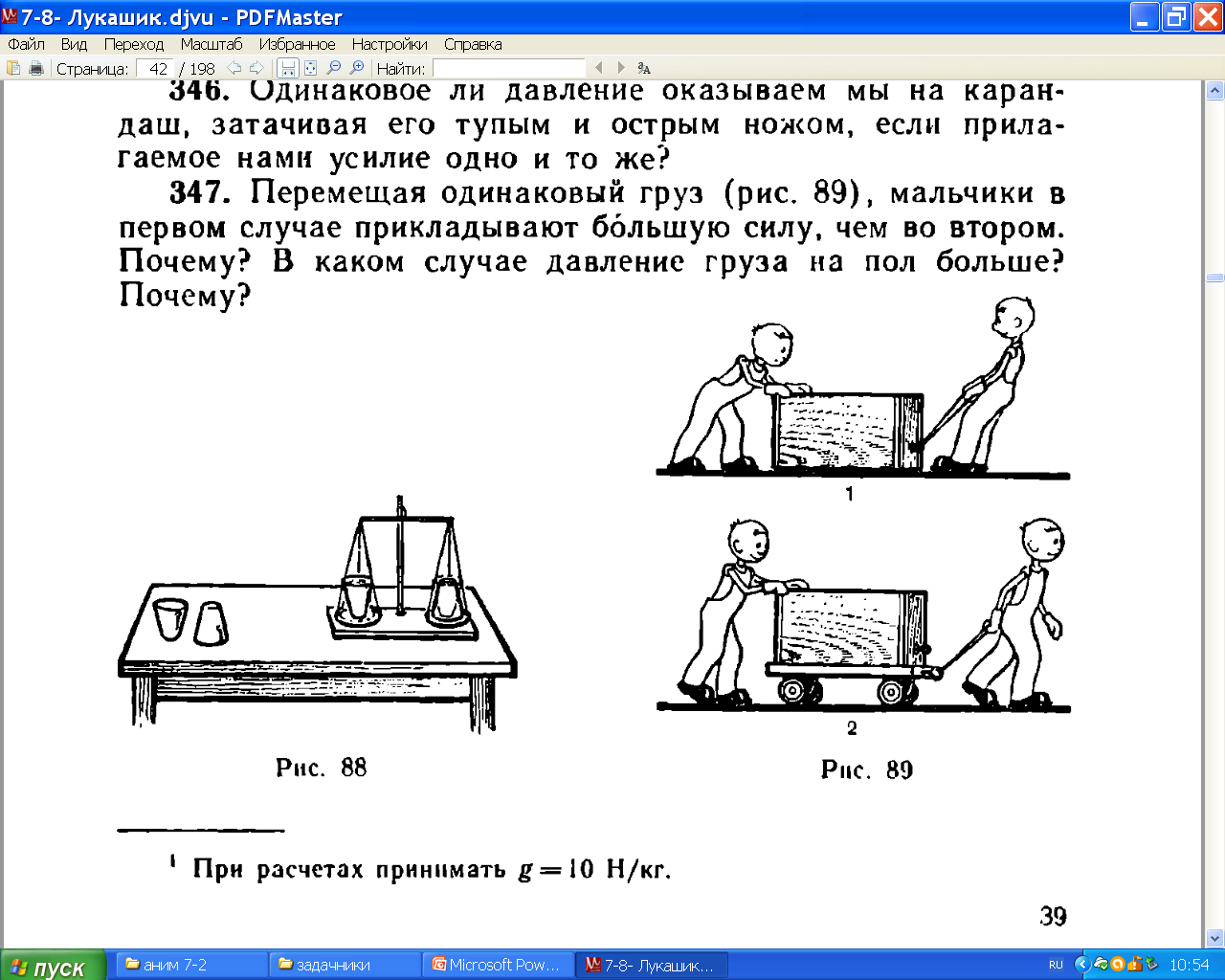 Что? Ящик двигается равномерно.
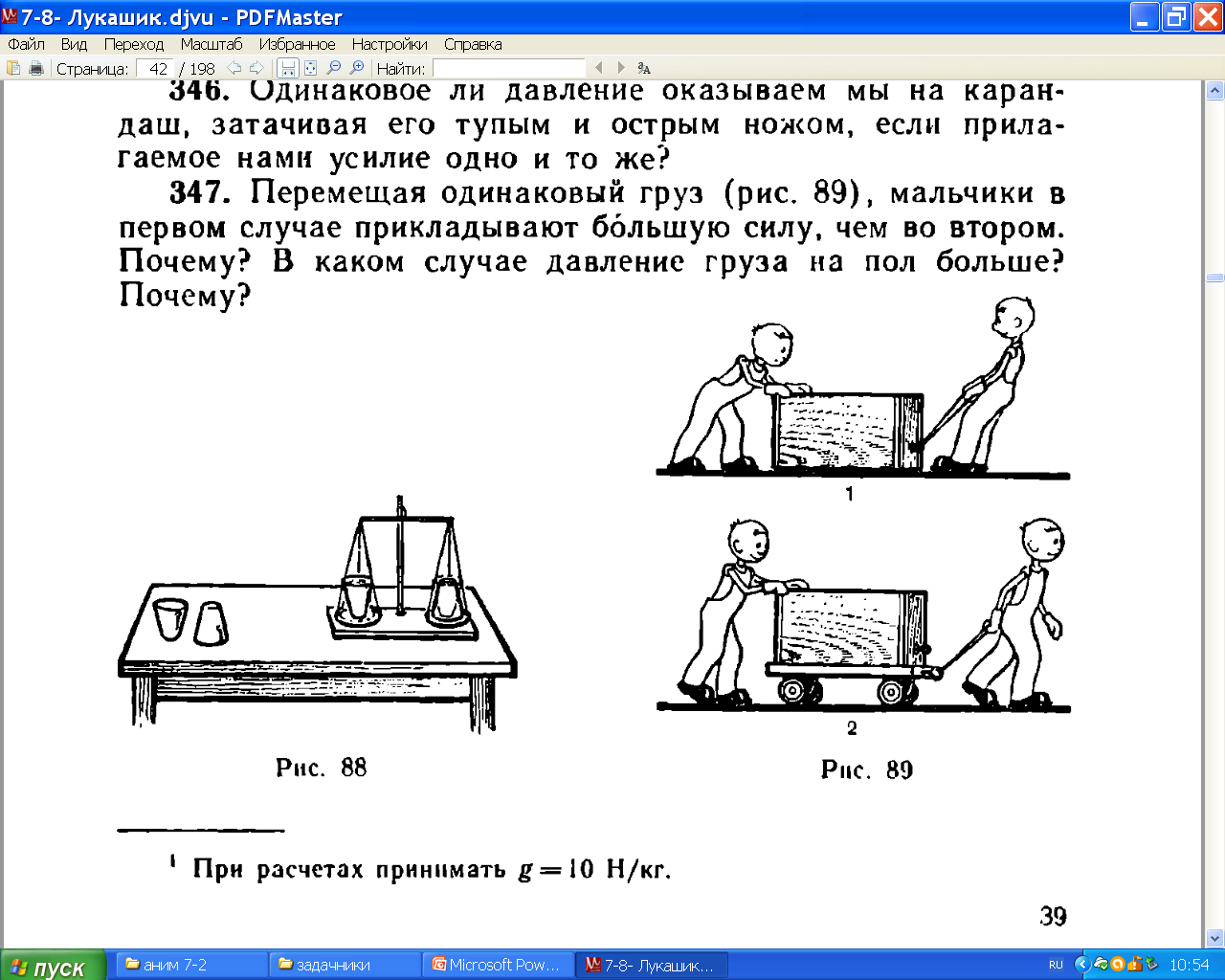 Почему? Сумма сил,
 действующих на ящик 
равно нулю
N
N
Fверёвки
Fверёвки
Fтр
Fтр
Mg=N
Fверёвки=Fтр
Сила трения качения гораздо меньше силы трения скольжения.
Mg
Mg
Fверёвки=Fтр
РЗ к теме №8
1.Чему равна сила трения, если брусок движется равномерно?  Ответ запишите в Н с точностью до десятых.
2
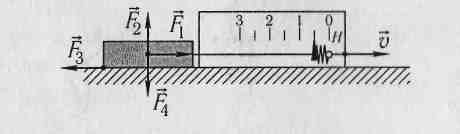 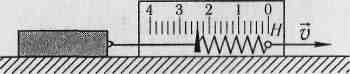 3. Дети тянут санки, прилагая в направлении    движения силы 7 и 10 Н. Сила сопротивления равна 14 Н. Чему равна равнодействующая этих сил? Ответ запишите в Н с точностью до целых и сделайте рисунок.
14Н
17Н
3Н
4. Чему равна сила сопротивления, если брусок движется с постоянной скоростью? Масштаб указан на рисунке. Ответ запишите в Н с точностью до целых.
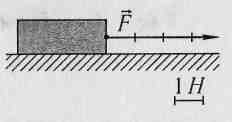 4Н
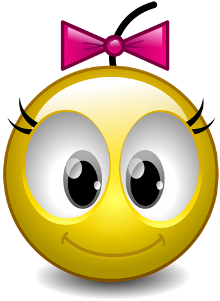 Домашнее задание.
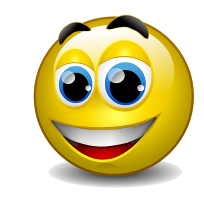 К теме №8 
гр4(F) 342- 339- 336- 287 286 т8 Fтр,упр 
342- 339- 336- 287 286    

Лр 
Упр11
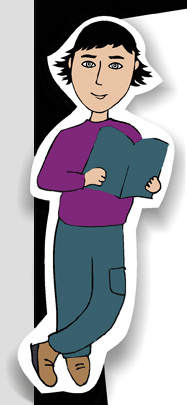 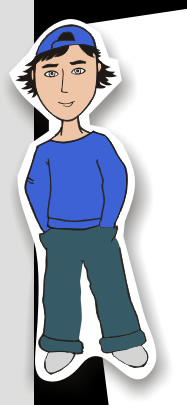 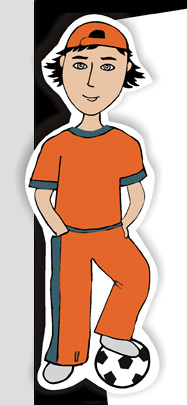 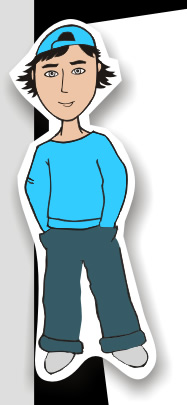 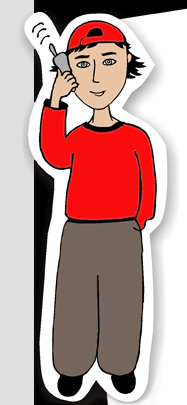 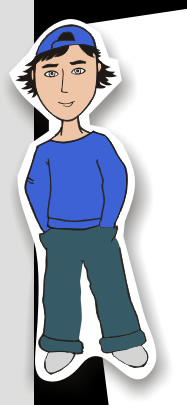 Лабораторная работа № 7
Измерение силы трения и определение коэффициента трения скольжения и покоя  дерева по бумаге
ОБОРУДОВАНИЕ: динамометр,  брусок, набор грузов по 1Н,
Ход работы:
Рабочая ФотФ Стр. 16
Я делаю, вы записываете 
И  считаете
1.С использованием условия равномерного движения.
Fдин
0,3
0,5
0,7
Mg
1,8
2,8
3,8
измеряют при v = const  (Fтр = Fдин)
=
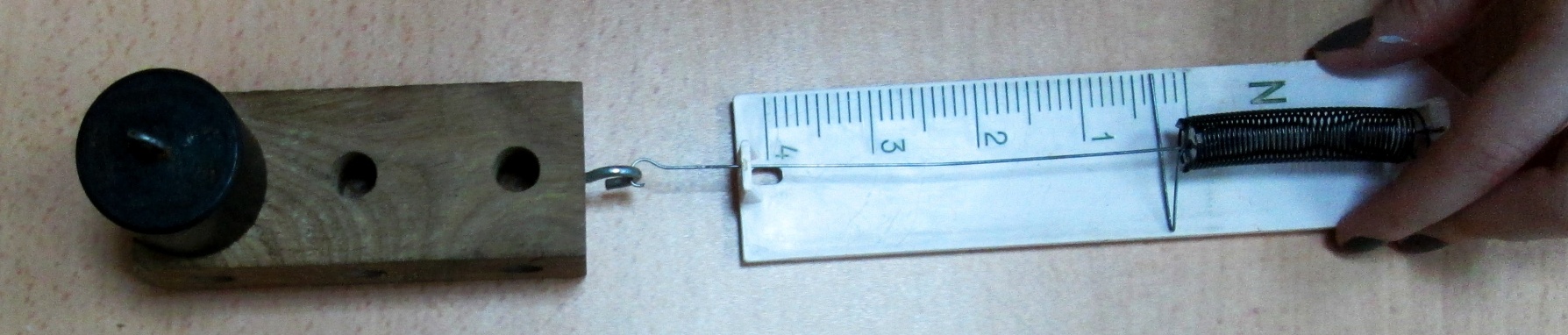 Fдинамометра
=0,17
0,3Н
=
Fтрения
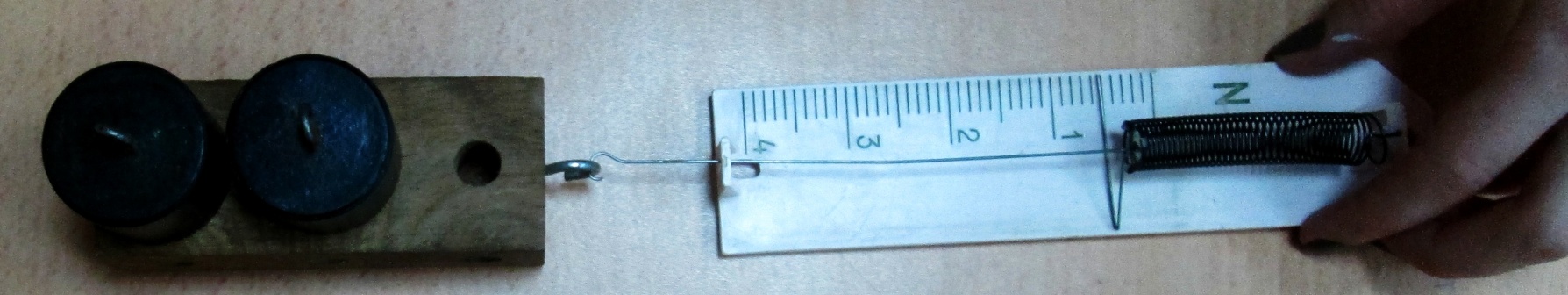 =0,18
=
0,5Н
Сила -…действие другого тела!
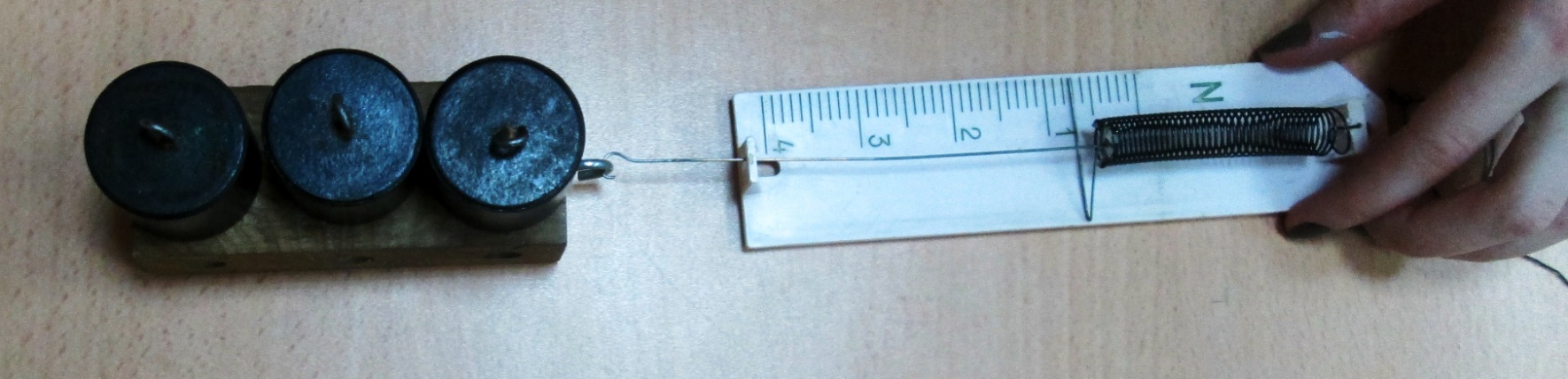 =0,18
=
Fупр = - k L
Fтр.п ≤ п N
0,7Н
измеряют при v = const (Fтр - Fдин=0)
Fтр
Fдин
N
Mg
=
=
N - Mg=0
N
Fдинамометра
Fтр
Вывод: коэффициент трения скольжения  составляет 0,25,  это значит, что сила трения меньше силы нормального давления в 4 раза.
Аналогично для трения покоя  (Fтр.покоя = Fдин)
Mg
N - Mg=0
Вывод: коэффициент трения покоя  составляет 0,35,  это значит, что сила трения меньше силы нормального давления в 2,8 раза
2. С использованием условия 
 равновесия (v=0).
Fдин
0,4
0,6
0,8
Mg
1,8
2,8
3,8
=
(Fтр/п = Fдин) 1з-н Н
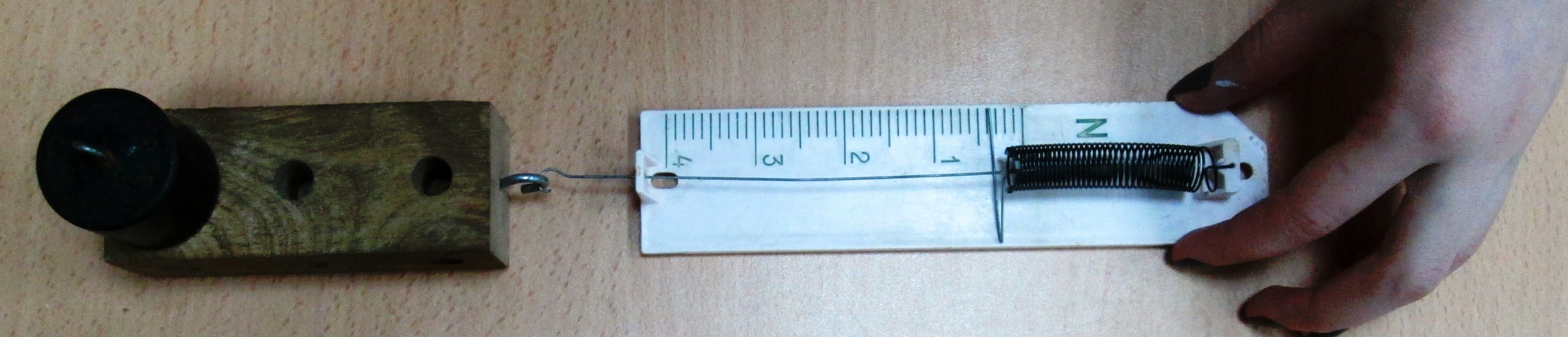 =0,22
=
0,4Н
Fдинамометра
Fтрения п
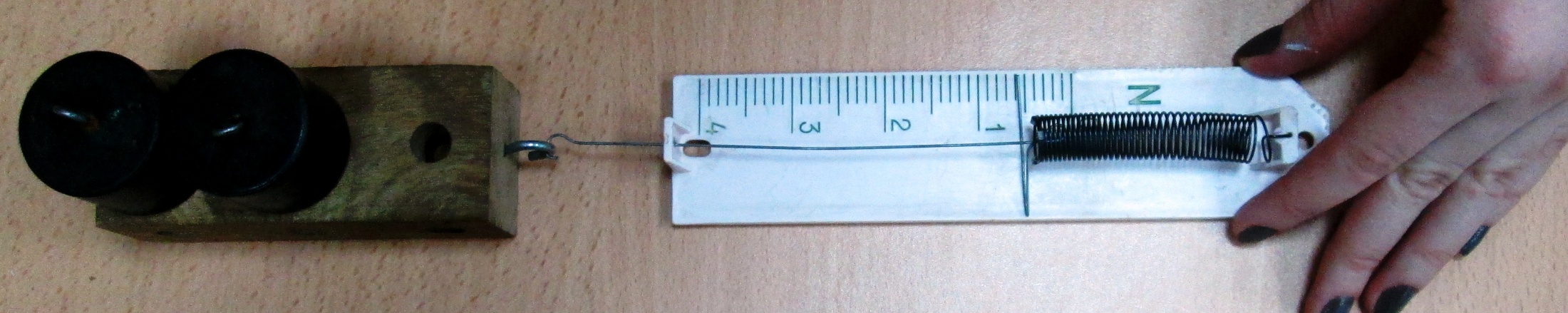 =0,21
=
0,6Н
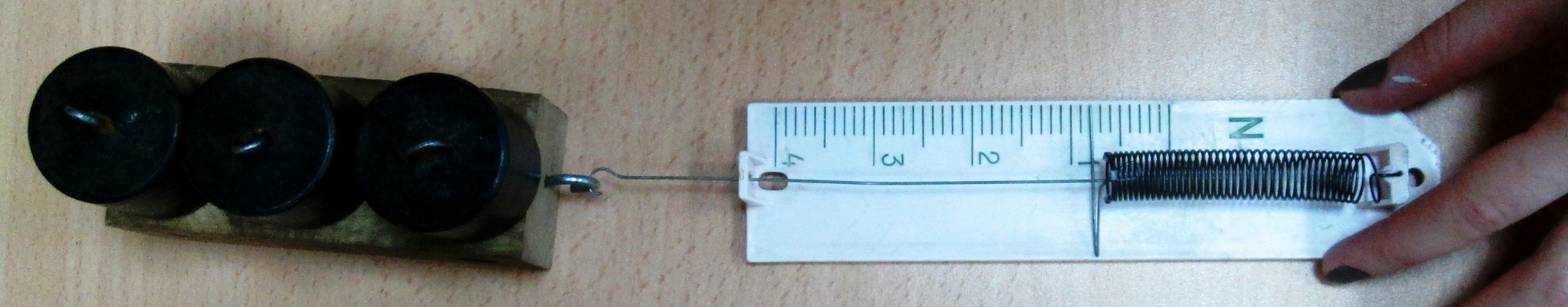 Сила -…действие другого тела!
=0,21
=
Fупр = - k L
Fтр.п ≤ п N
0,8Н
измеряют при v = const (Fтр - Fдин=0)
Fтр
Fдин
0,3
N
Mg
1,8
=
=
N - Mg=0
0,17+0,18+0,18
0,16
0,18
0,14
N
3
=
=0,16
Fдинамометра
Fтр
0,16
Вывод: коэффициент трения скольжения  составляет           , это значит, что сила трения меньше силы нормального  давления в      
    раз.
0,16
6
Аналогично для трения покоя  (Fтр.покоя = Fдин)
Mg
N - Mg=0
Вывод: коэффициент трения покоя  составляет 0,35,  это значит, что сила трения меньше силы нормального давления в 2,8 раза
измеряют при v = const  (Fтр = Fдин)
Для диагностики стр.14
Fтр
Fдин
N
Mg
=
=
N
 = P + F
F = F/F  
  F = 0,1H
P= P/P
Fдинамометра
Fтр
Аналогично для трения покоя  (Fтр.покоя = Fдин)
Mg
вывод: коэффициент трения скольжения равен 0,32, а коэффициент трения покоя 0,4….
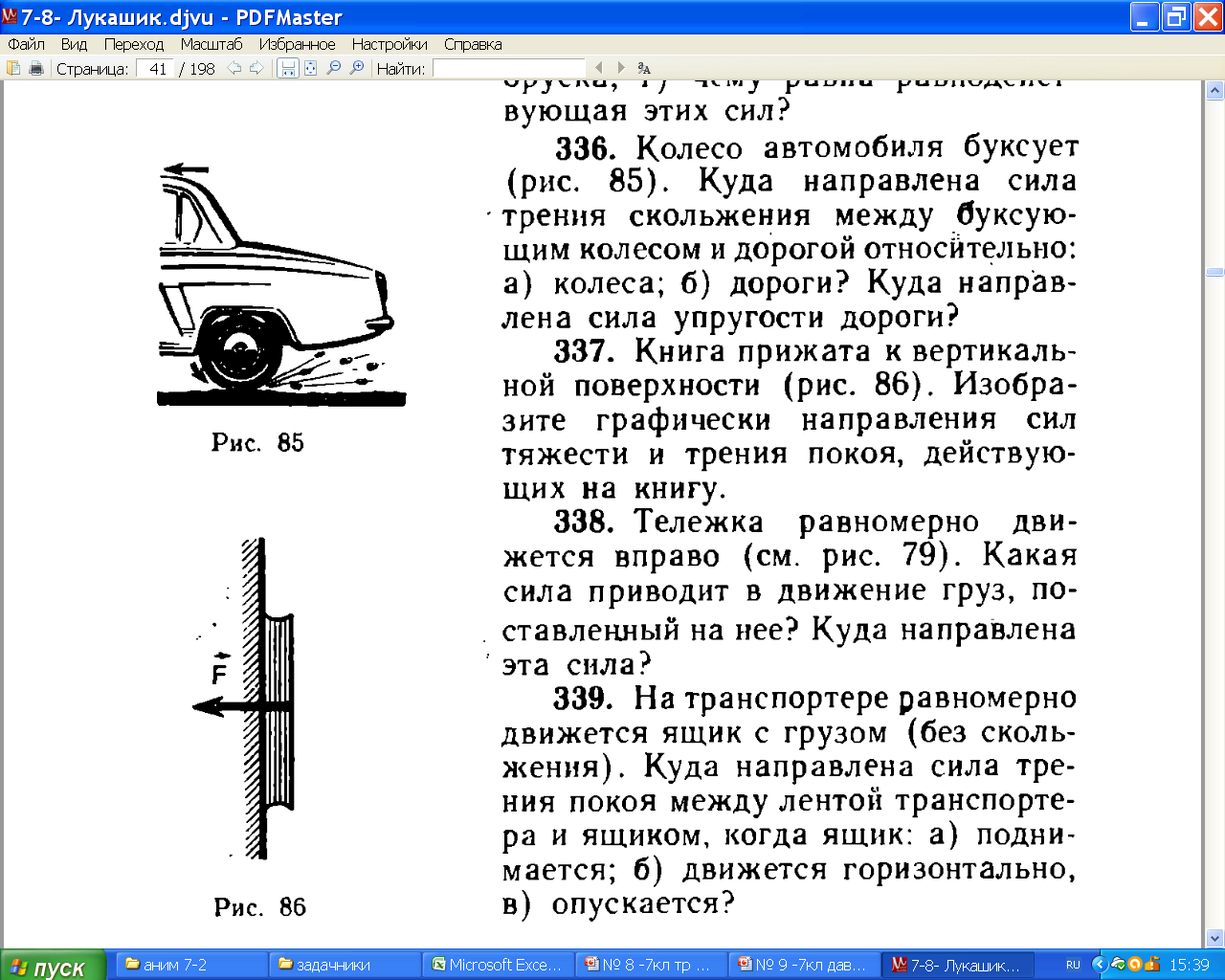 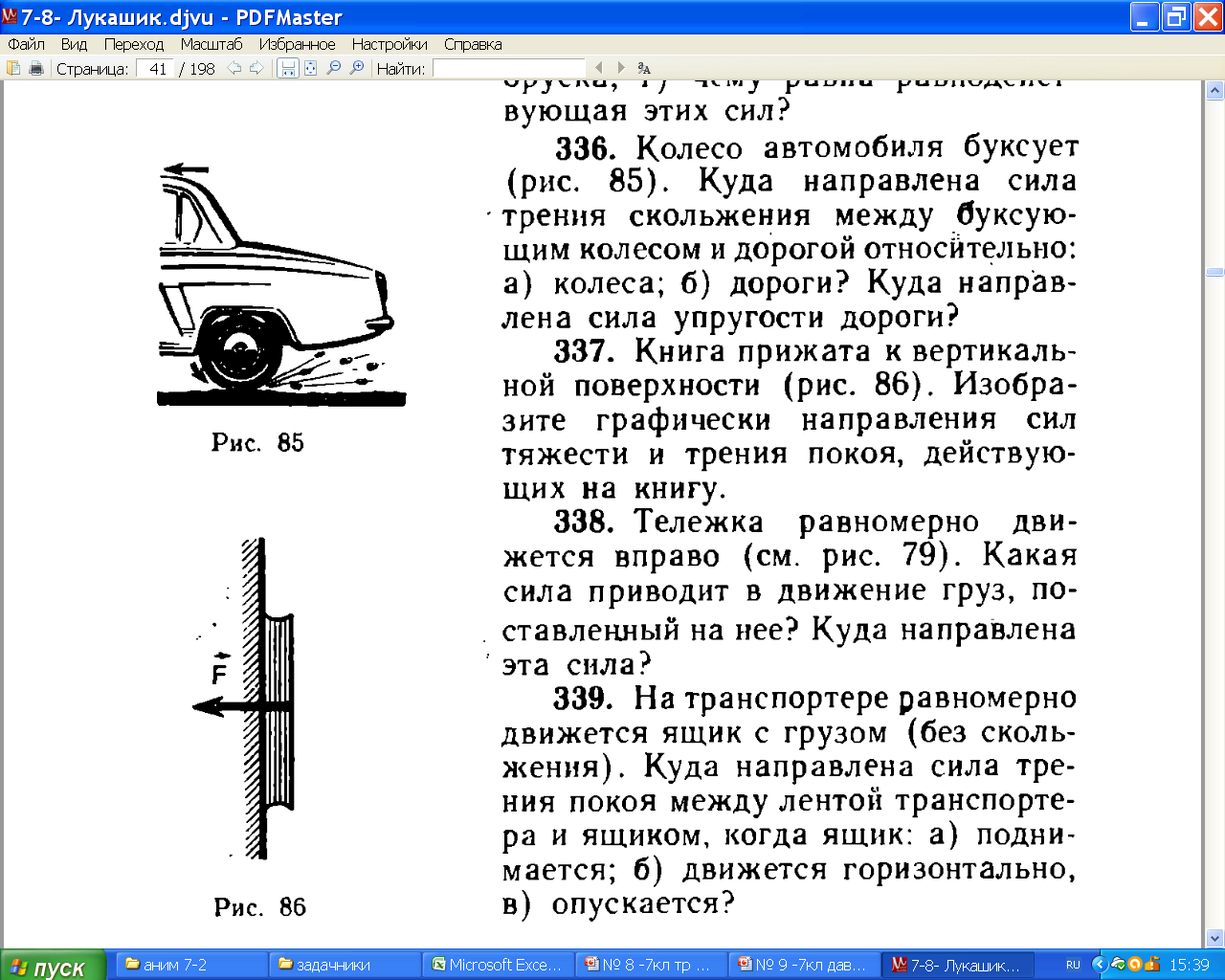 Fтр.п  п N
Книга покоится, т.к. сумма сил, действующих на него равна нулю!!!
N
Пусть масса книги 300гр, значит сила тяжести Mg =0,3кг· 9,8Н/кг=3Н
Fтр
Mg = Fтр
=3Н
Mg
Пусть  коэффициент трения п=0,5 ,  тогда   3Н=0,5·N
Т.е.   N=1,5Н
Значит   N = F=1,5Н
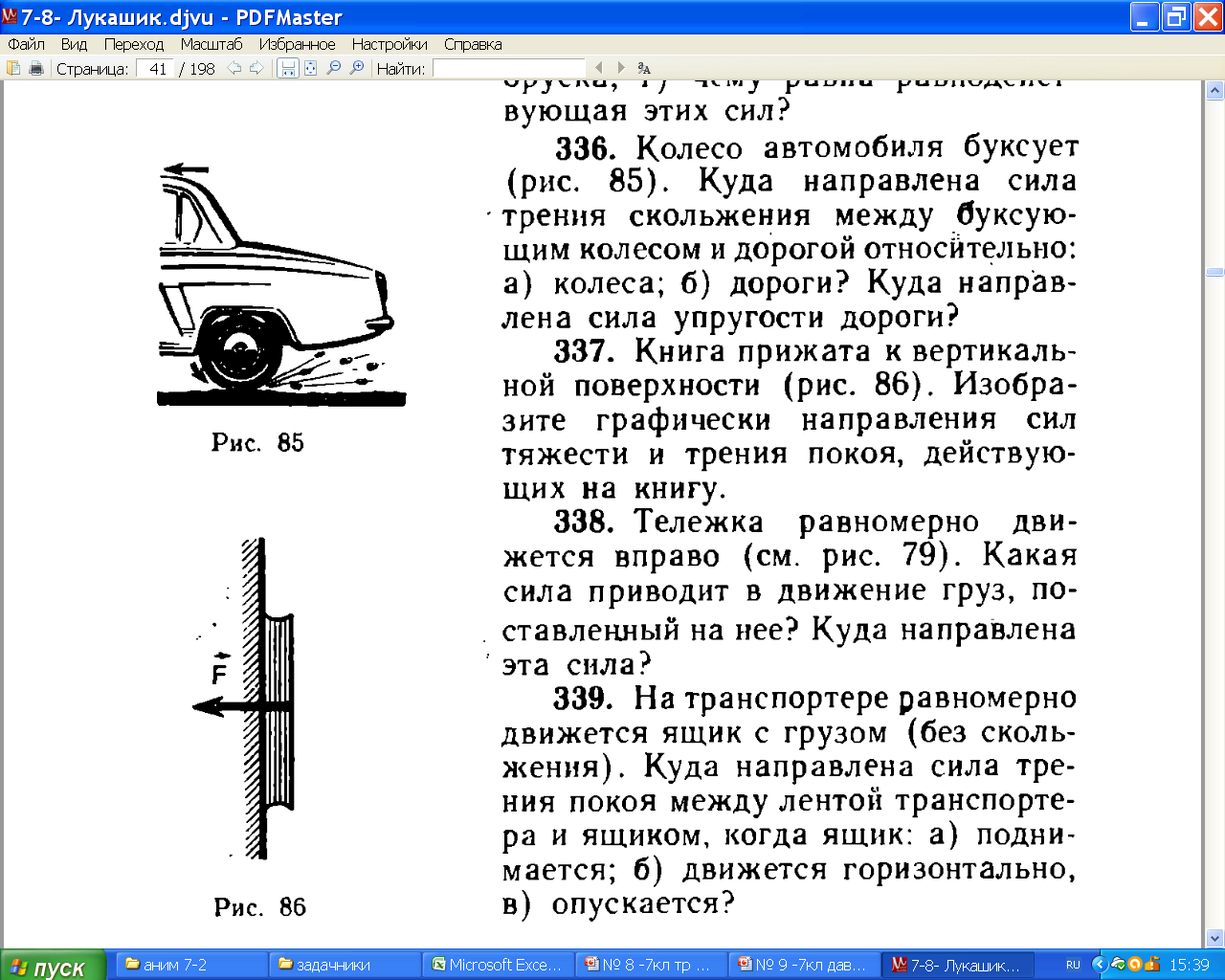 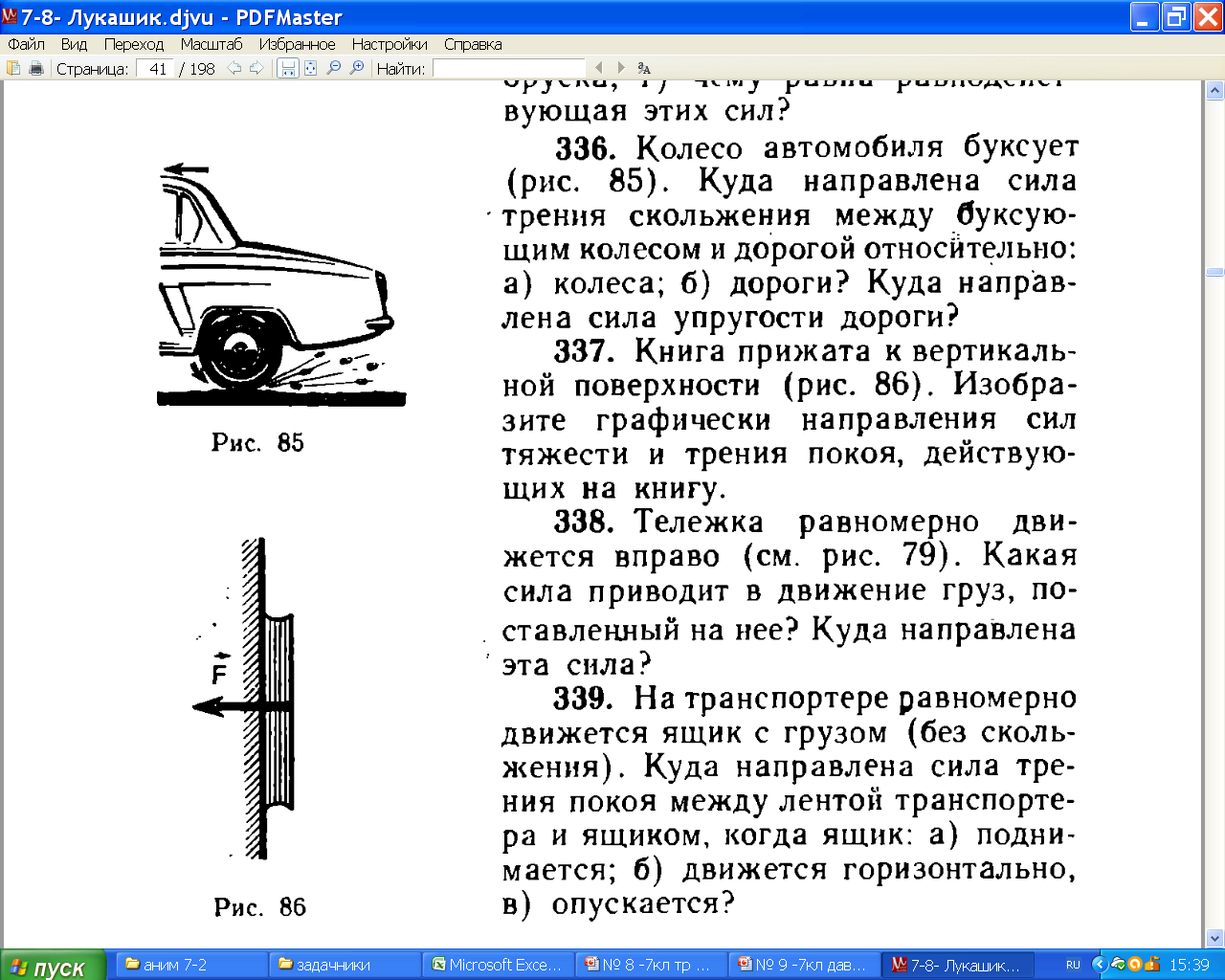 Fтр.п  п N
Fтр
FМОТОРА - Из-за взаимодействия молекул колеса и дороги, с какой силой колесо толкнёт дорогу, с такой же силой и дорога толкнёт колесо с машиной, т.е. это    FТР.ПОКОЯ - сила трения покоя.
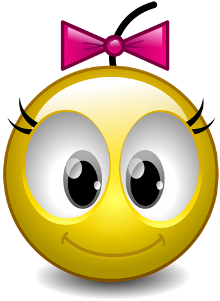 Домашнее задание.
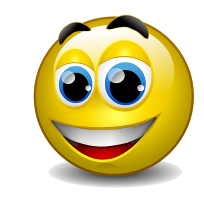 К теме №8   
гр3(F) 342- 339- 336- 287 286
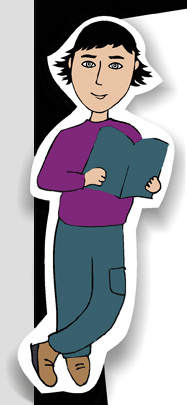 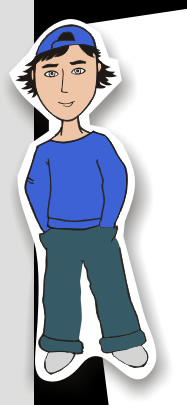 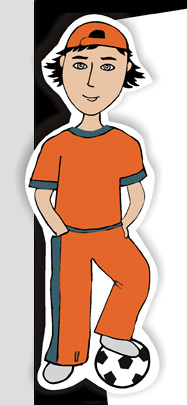 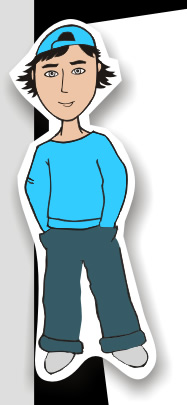 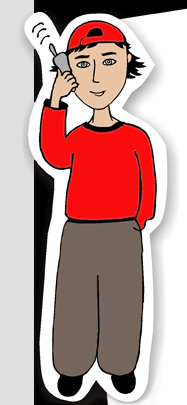 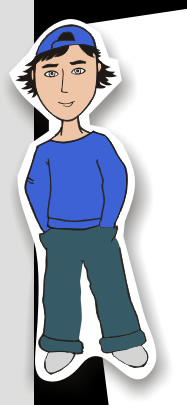 рука… магнит… ракетка…
величина
СИЛА = действие  
другого  ТЕЛА
F
Fтяж
направление
точка приложения
а
F- причина v… (2 з-н Н)
св-во  тел препятствовать  v  
это       инертность
покоится      F =0       v=0      равномерно     (1 з-н Н )
мера инертности  масса
 m=1кг       эталон!!
1 Н = F 
…телу m=1кг за 1с  v на 1м/с 
Т.е.  Ускорение 1 м/сс
     2м/с…3м/с…4 м/с…
m труднее… (2 з-н Н)
 F
 F = m а
= а
m
Земля
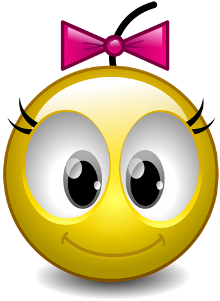 Домашнее задание.
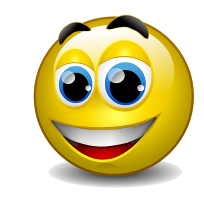 К теме №8 
гр3(F) 342- 339- 336- 287 286    

Лр 
Упр11
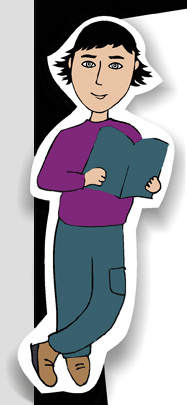 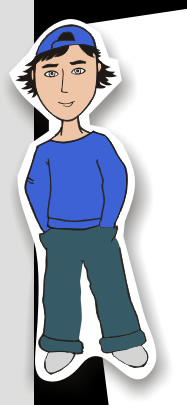 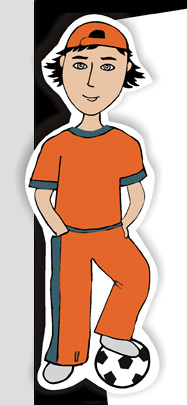 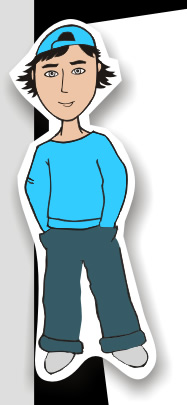 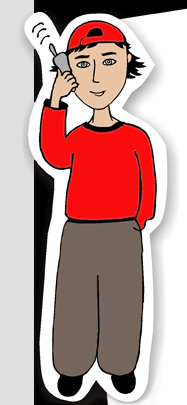 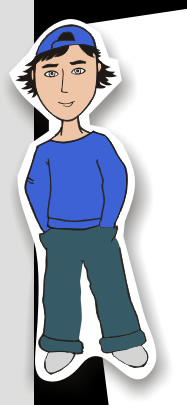 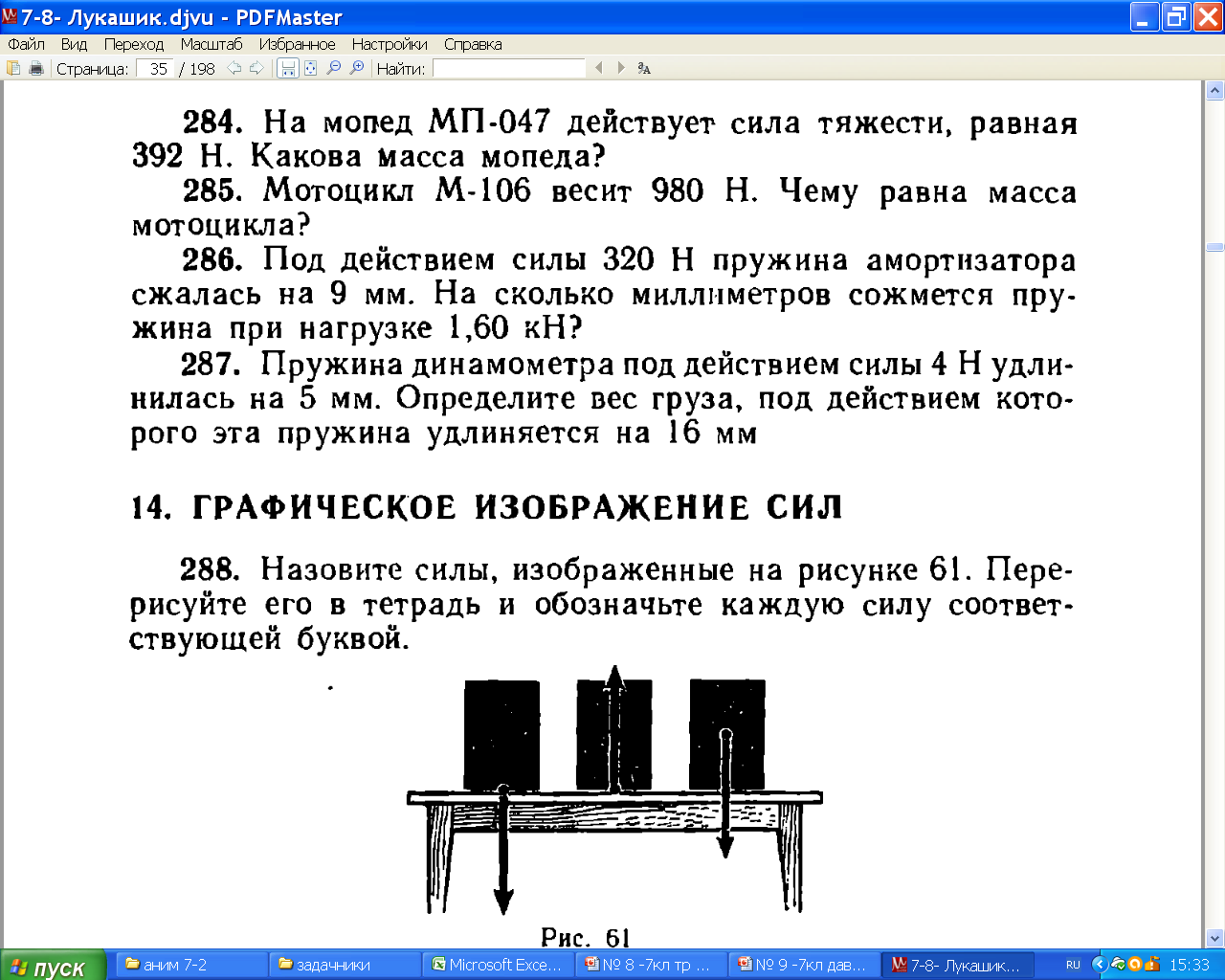 Fдин
320Н
Fдин
1600Н
0,009м
L
k
35555 Н/м
Fу = kL (з-н Гука)
Fу1 =320Н
L1 =9 мм
L2 =?мм
Р= 1,6кН
деформация
жесткость
1. Из первой ситуации найдём жёсткость пружины
k =
=
35555Н/м
k =
2. Из второй ситуации найдём  деформацию пружины.
=0,045м
L =
L =
Ответ: при нагрузке в 1,6кН деформация пружины будет 45мм
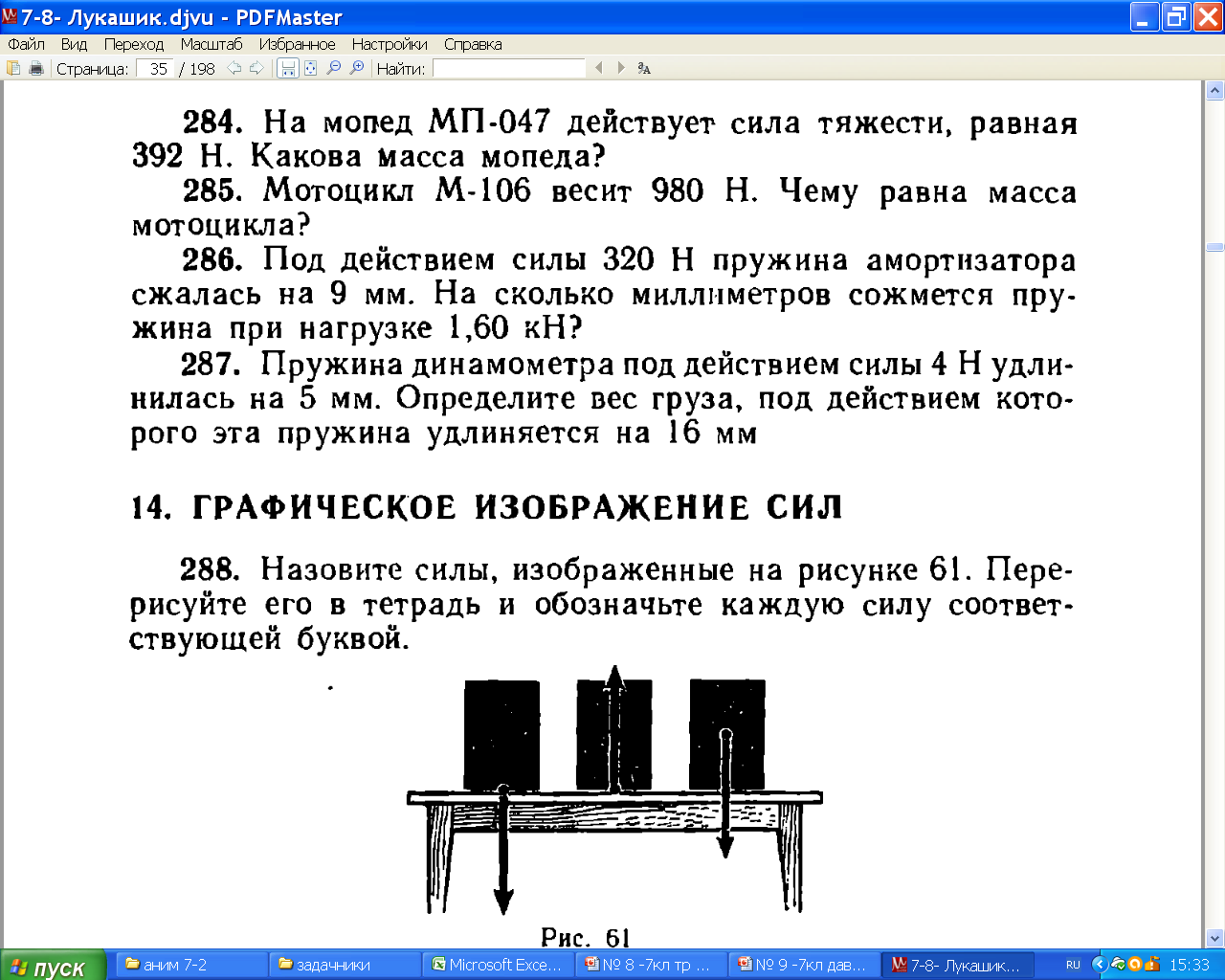 Fдин
4Н
0,005м
L
Fу = kL (з-н Гука)
Fу1 =4Н
L1 =5 мм
L2 =16мм
Р=Mg -?
деформация
жесткость
1. Из первой ситуации найдём жёсткость пружины
Fу2
k =
=
800Н/м
k =
2.  При равновесии груза выполняется условие равновесия, т.е.
Fу2 = Mg
Mg
3.  Закон Гука во втором случае примет вид.
Mg = 800Н/м·0,016м
Mg = kL2
=12,8Н
Ответ: для деформации на 16мм надо подвесить груз весом почти в 13 Н, т.е. массой в 1,3кг.
Ящик двигается равномерно, т.к. сумма сил, действующих на него равна нулю!!!
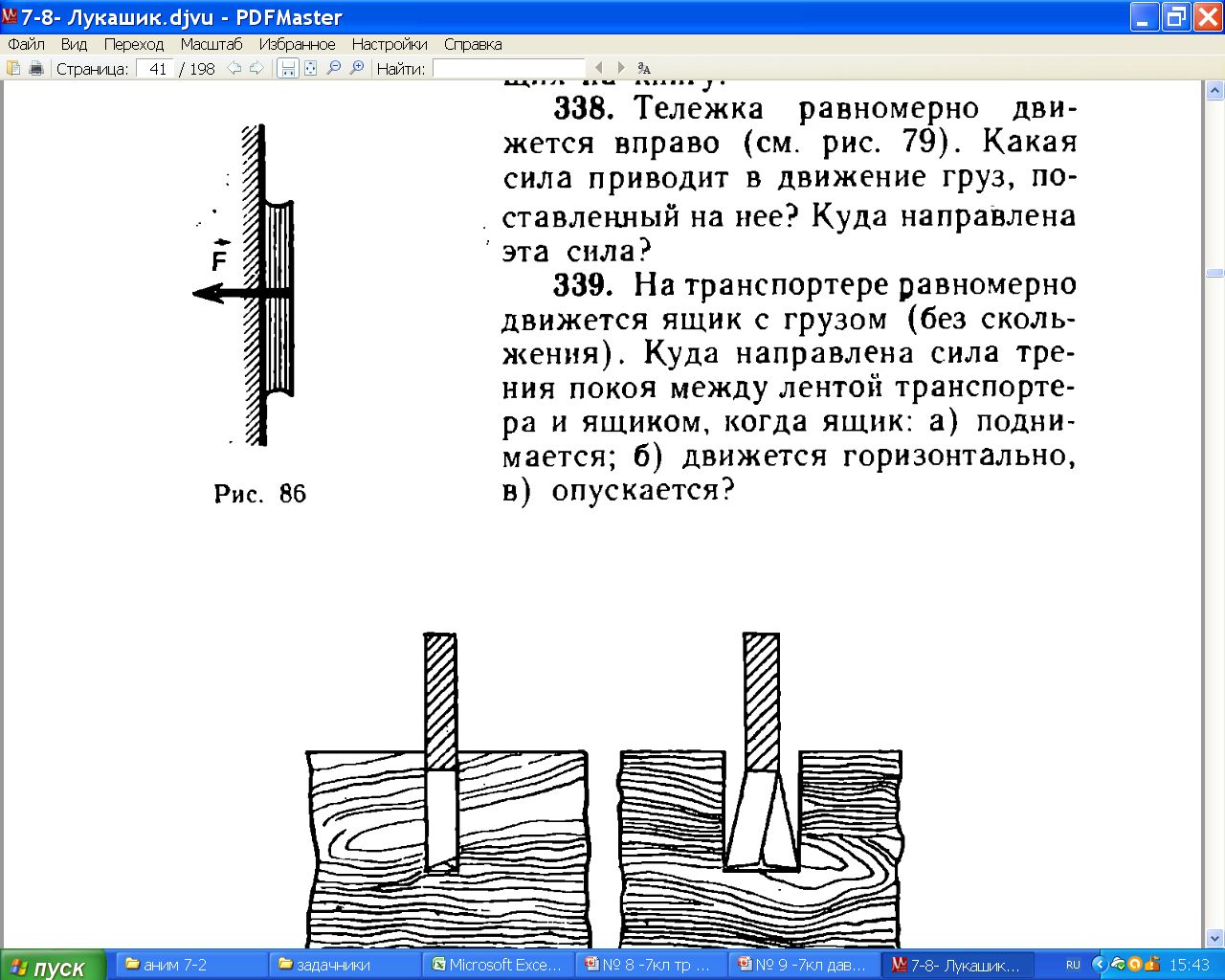 Fтр.п  п N
N
N
N
Fтр. покоя
Fтр. покоя
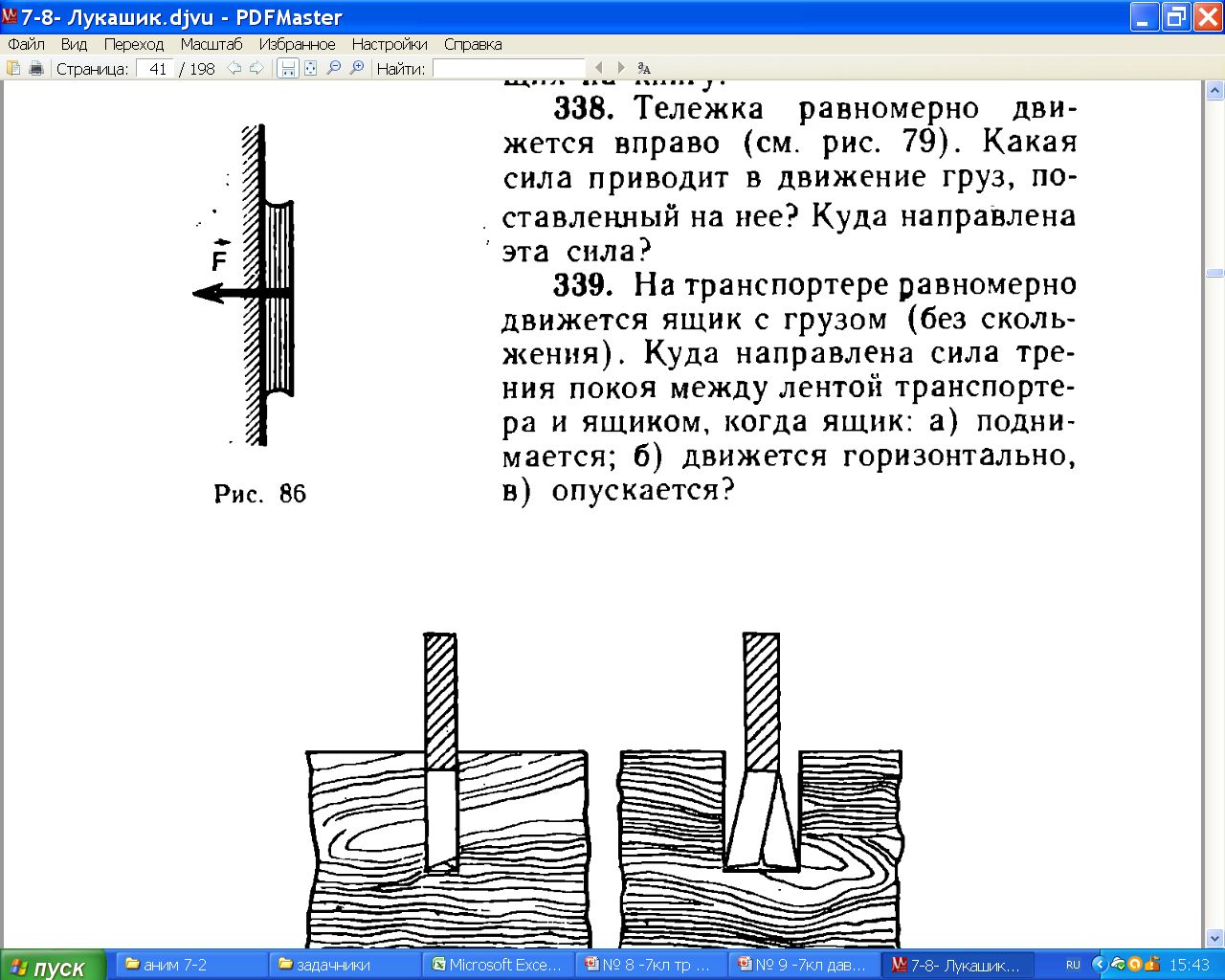 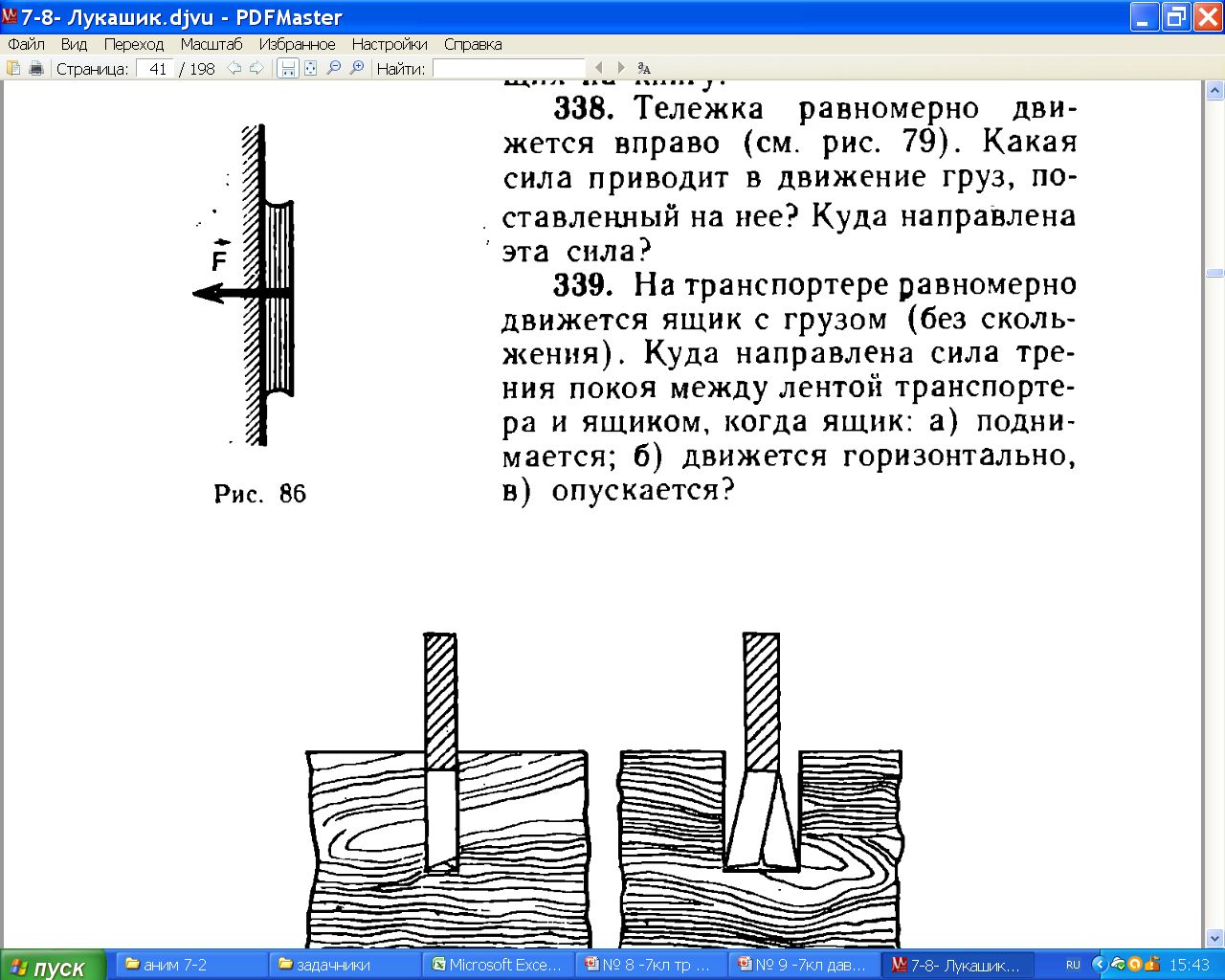 Mg
Mg
Mg
Сила трения компенсирует скатывающую составляющую силы тяжести!!!
Fтр =Mgx
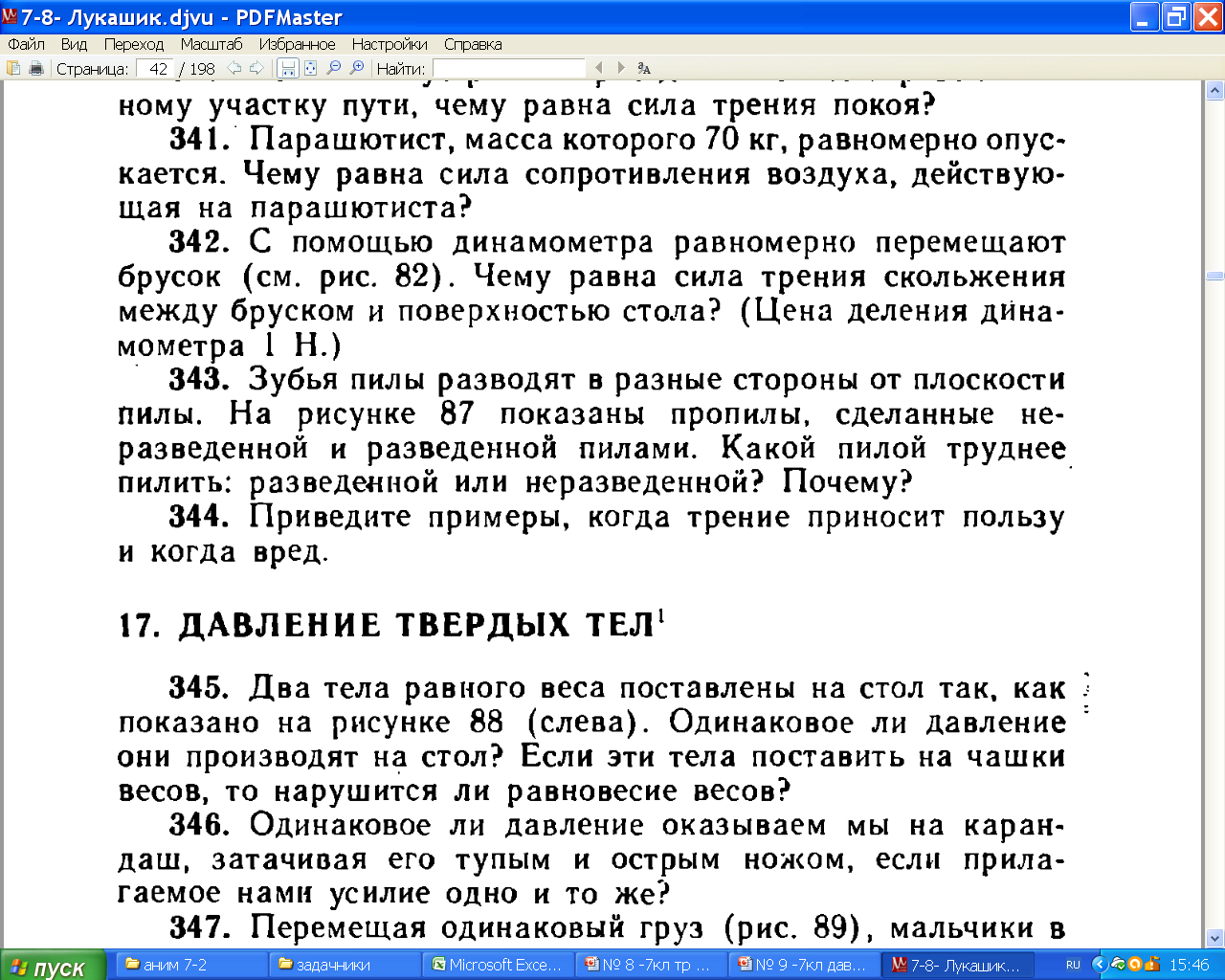 m =70кг
Р=Mg=686Н 
Fтр -?
Fтр
Парашютист двигается равномерно, т.к. сумма сил, действующих на него равна нулю!!!
Mg
Fтр -Mg = 0
Fтр =Mg = 686Н
Ответ:  Парашютист двигается равномерно, т.к. сила трения компенсирует силу тяжести и равна почти 700Н.
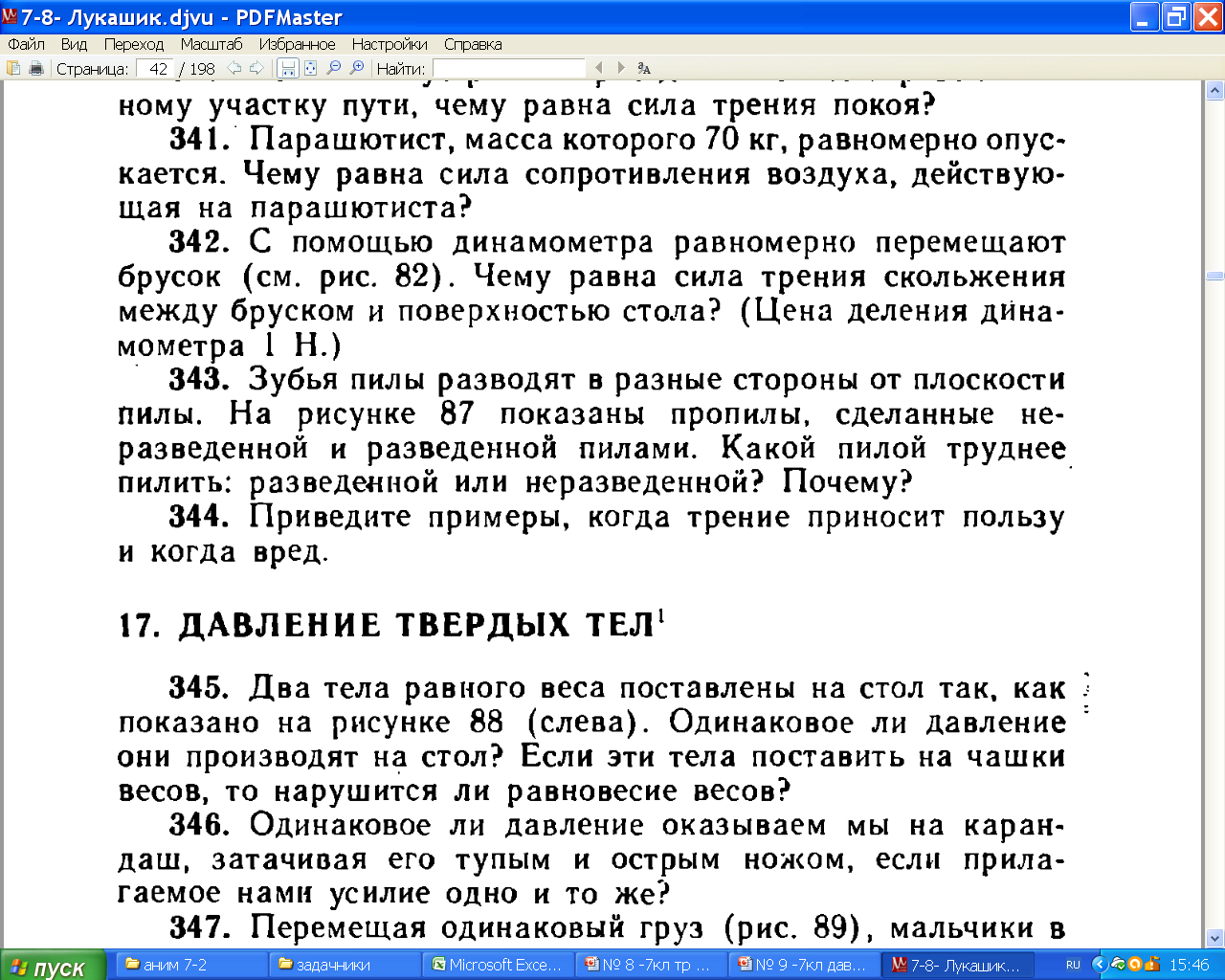 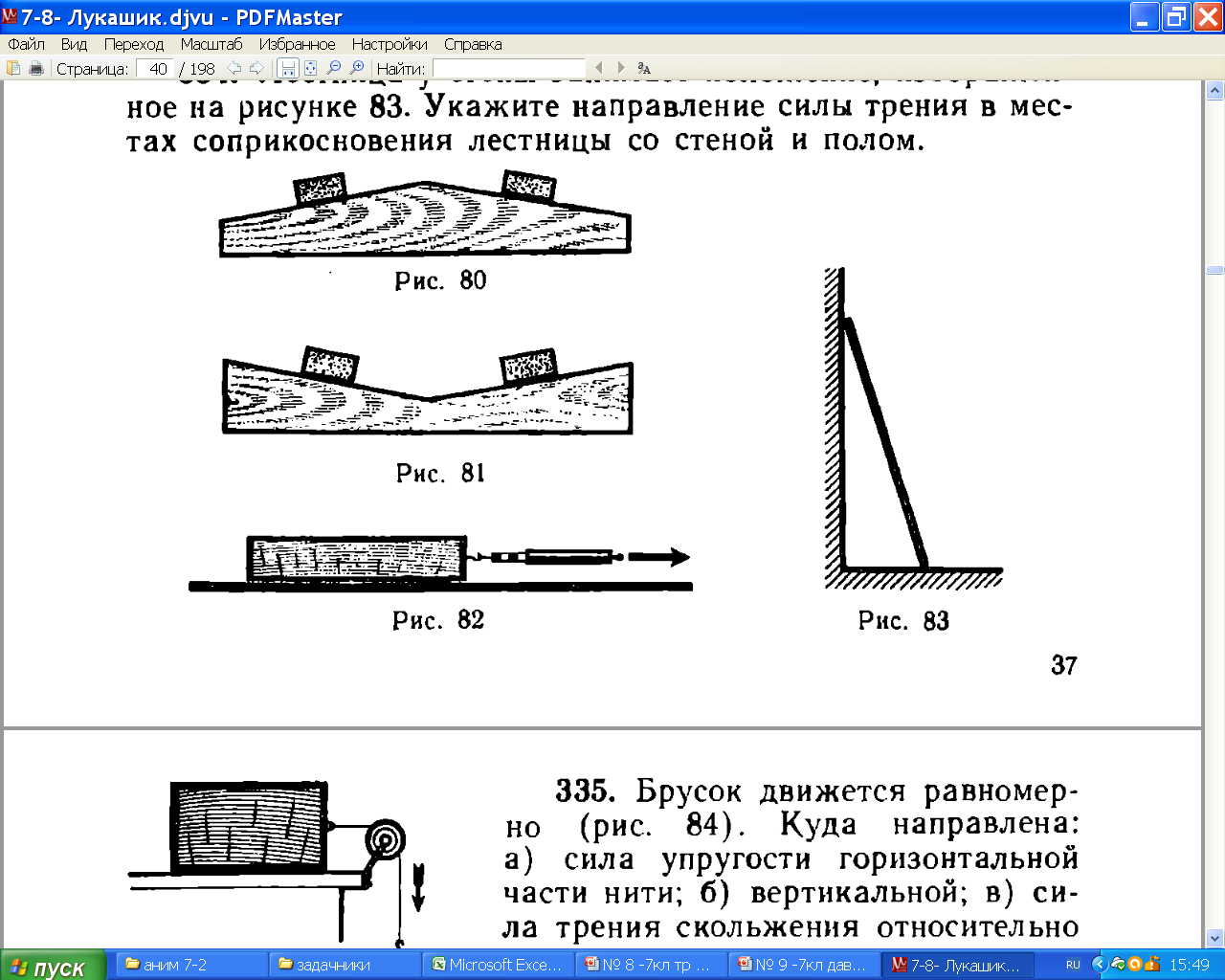 N
FМОТОРА
Fтр
Mg
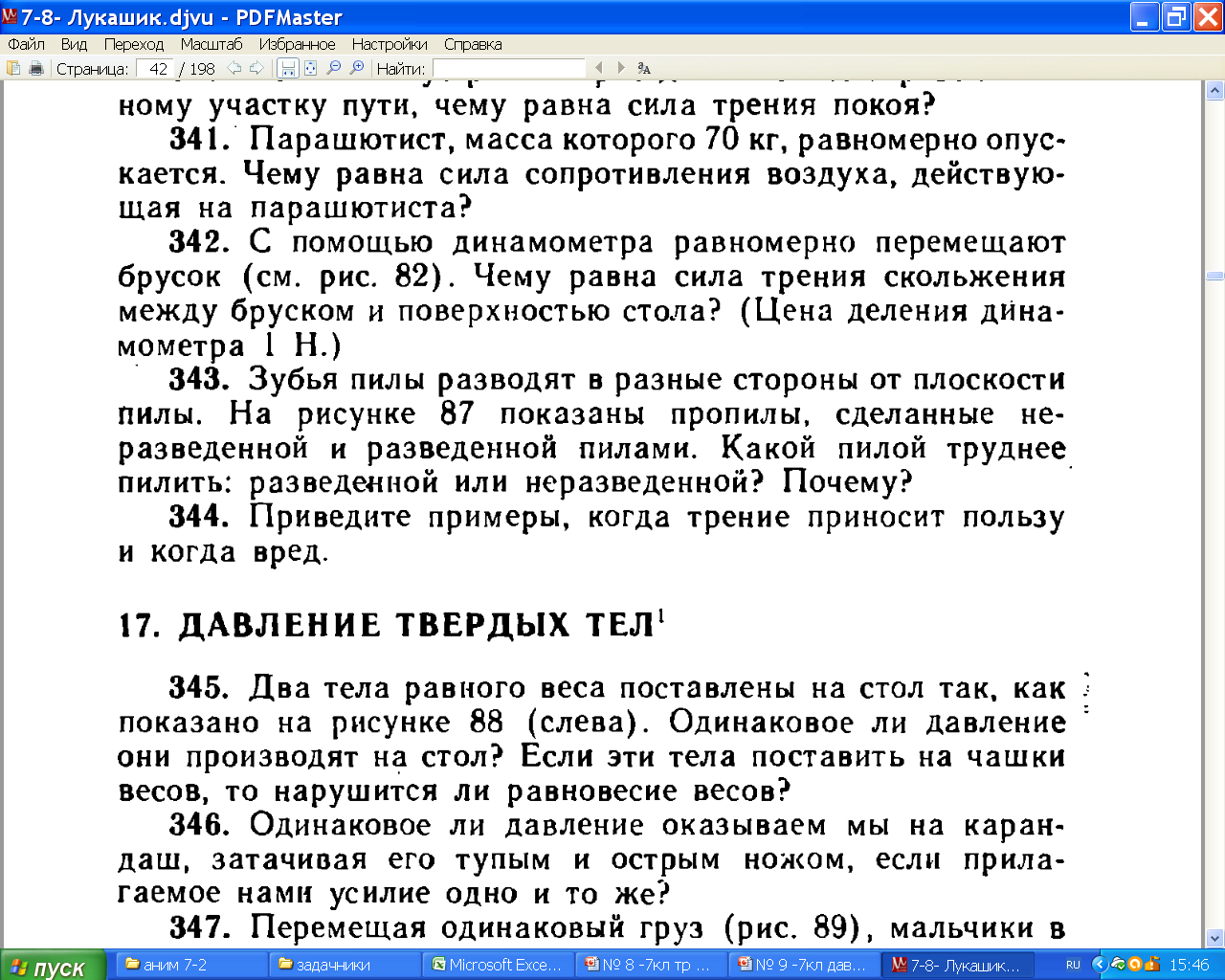 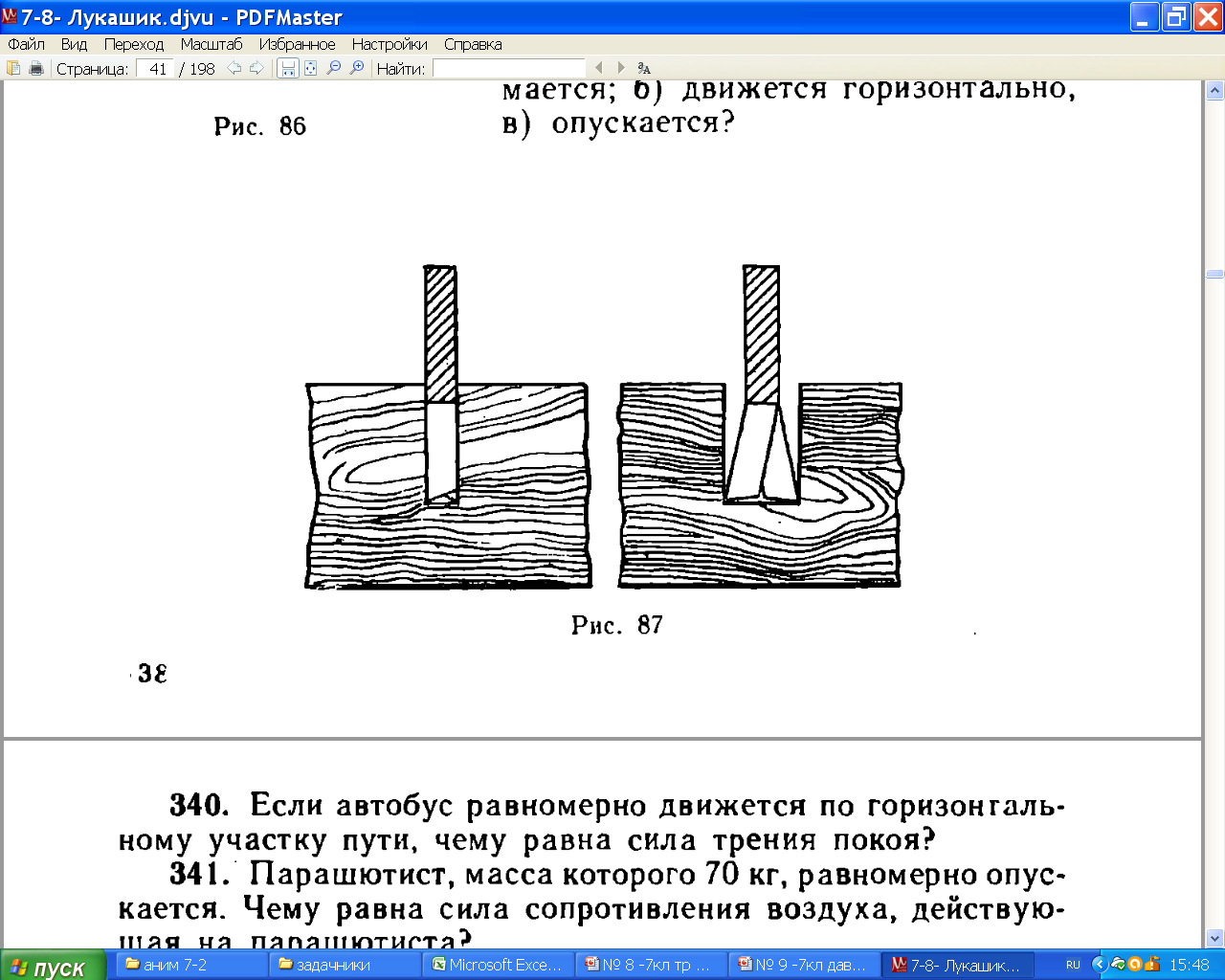 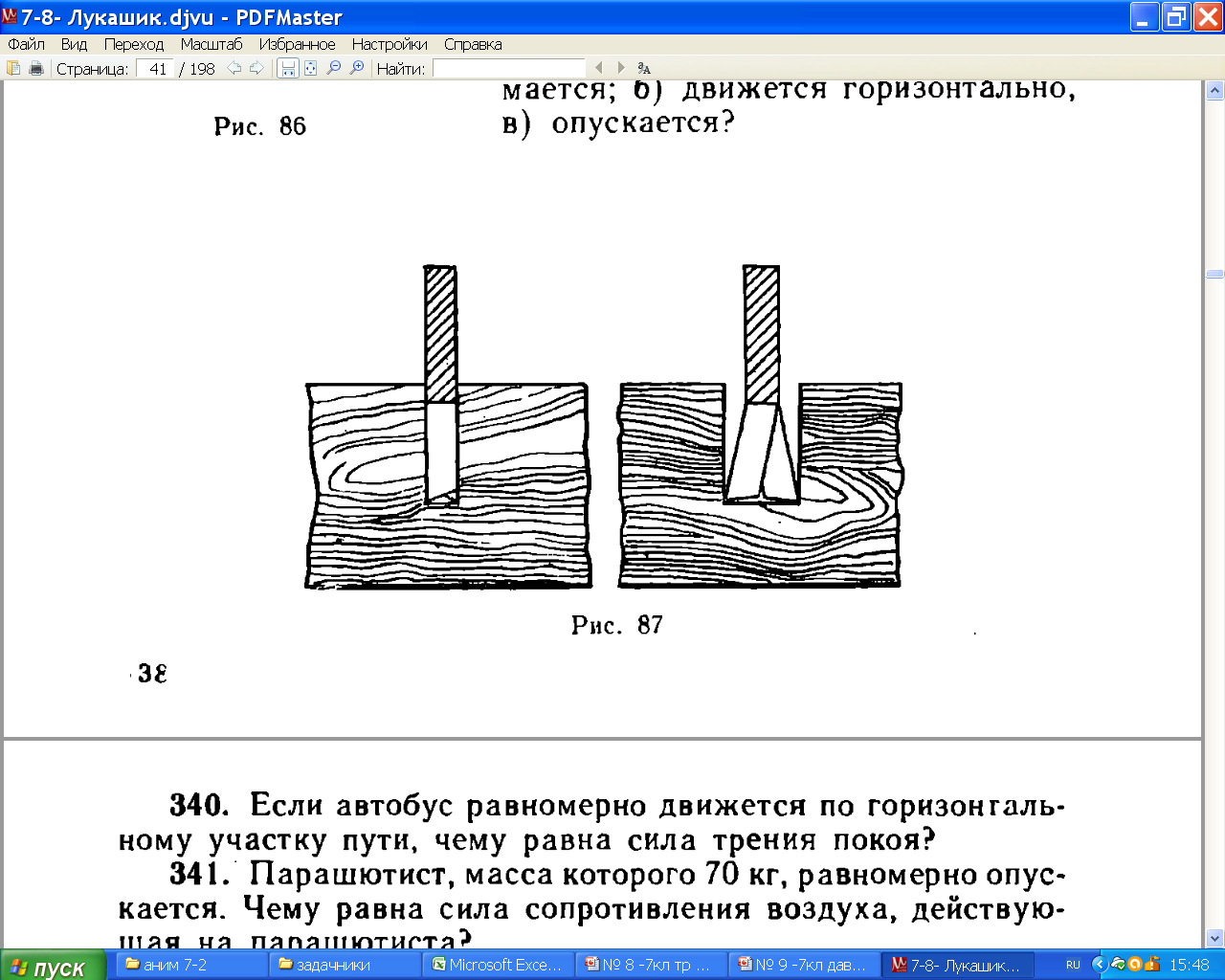 Fтр.ск. = N
N
N
N
N
Ответ : с разведенной  пилой  нет реакции со боков, значит и трение только снизу!